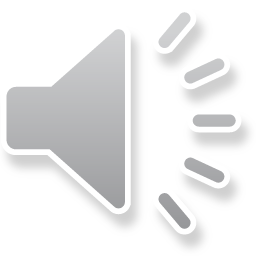 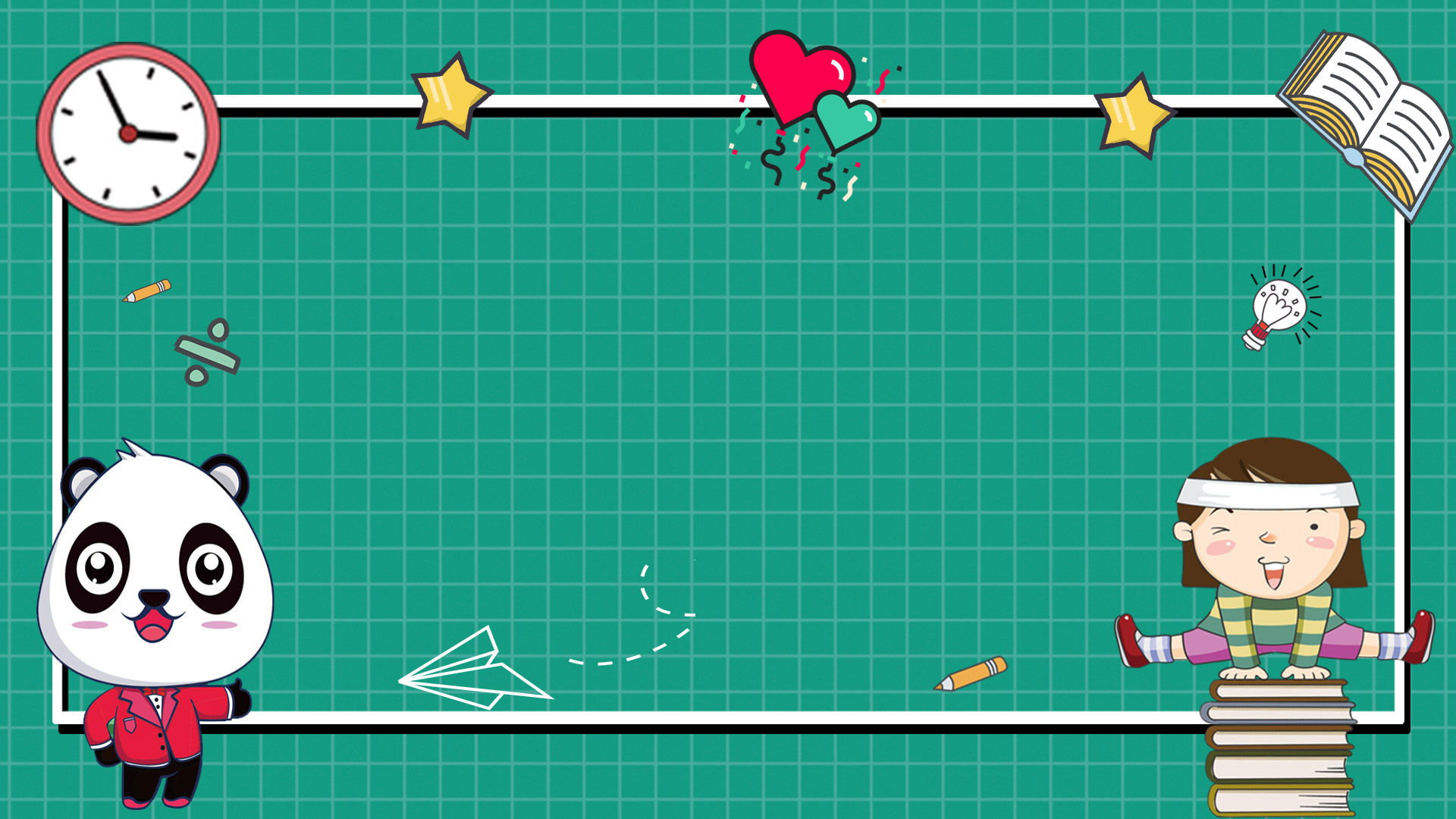 Thứ Sáu ngày 15 tháng 12 năm 2023
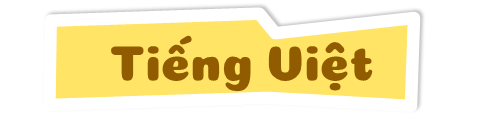 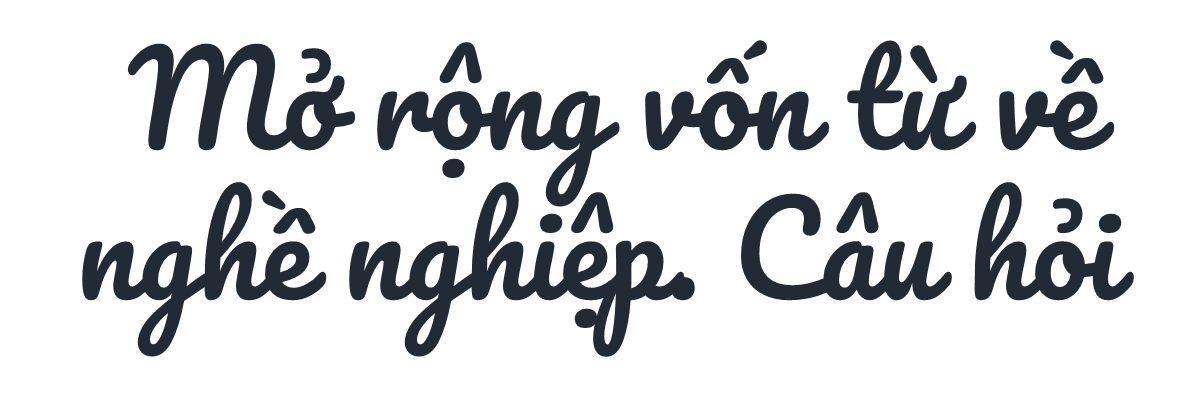 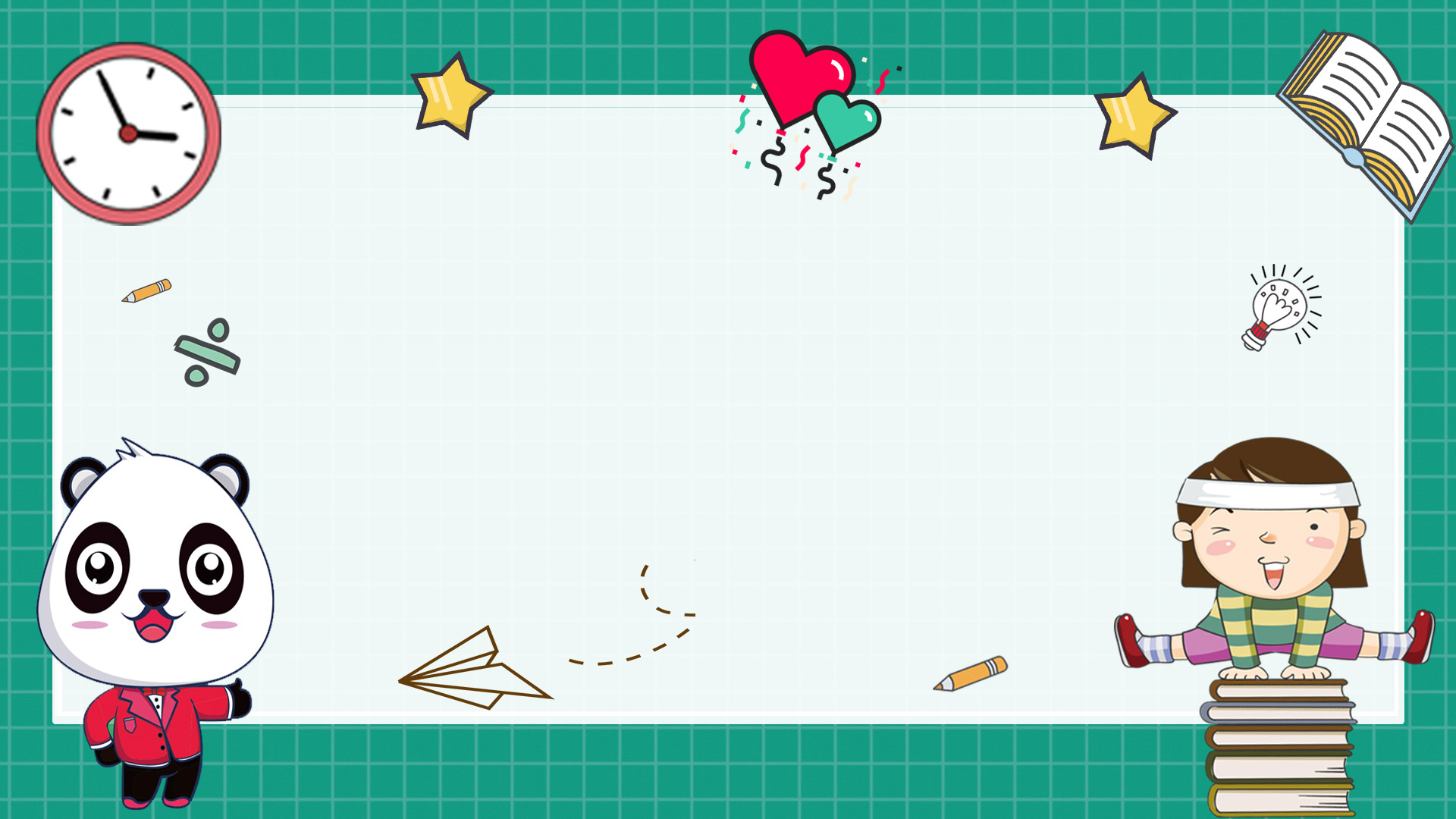 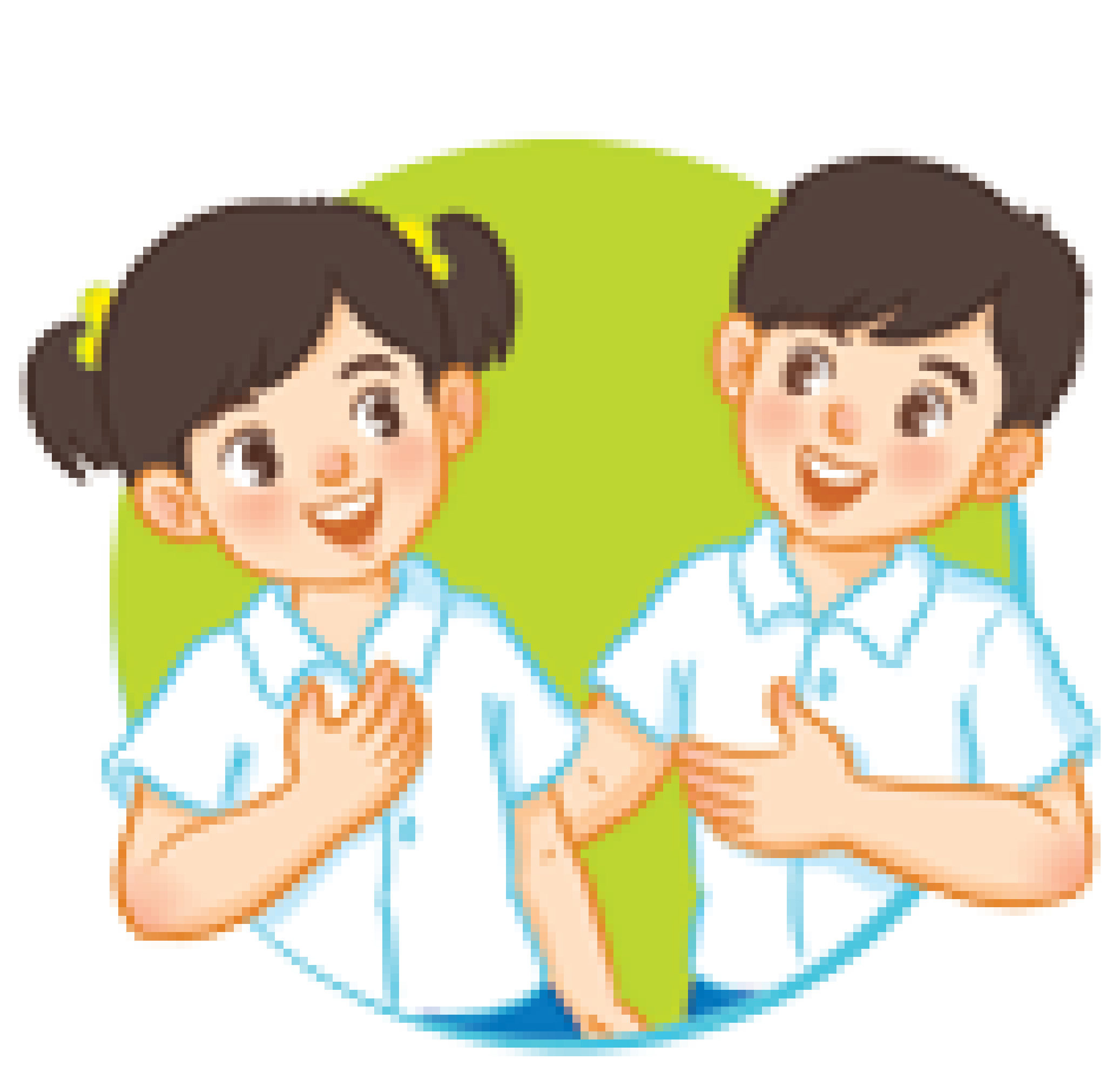 1. Tìm các từ ngữ phù hợp với các cột trong bảng.
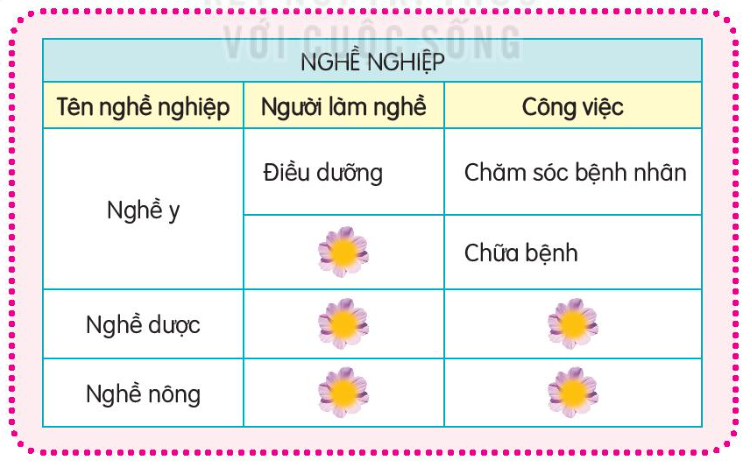 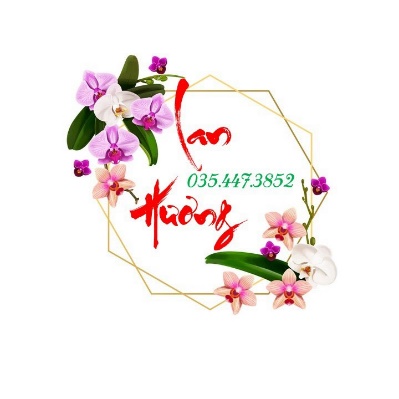 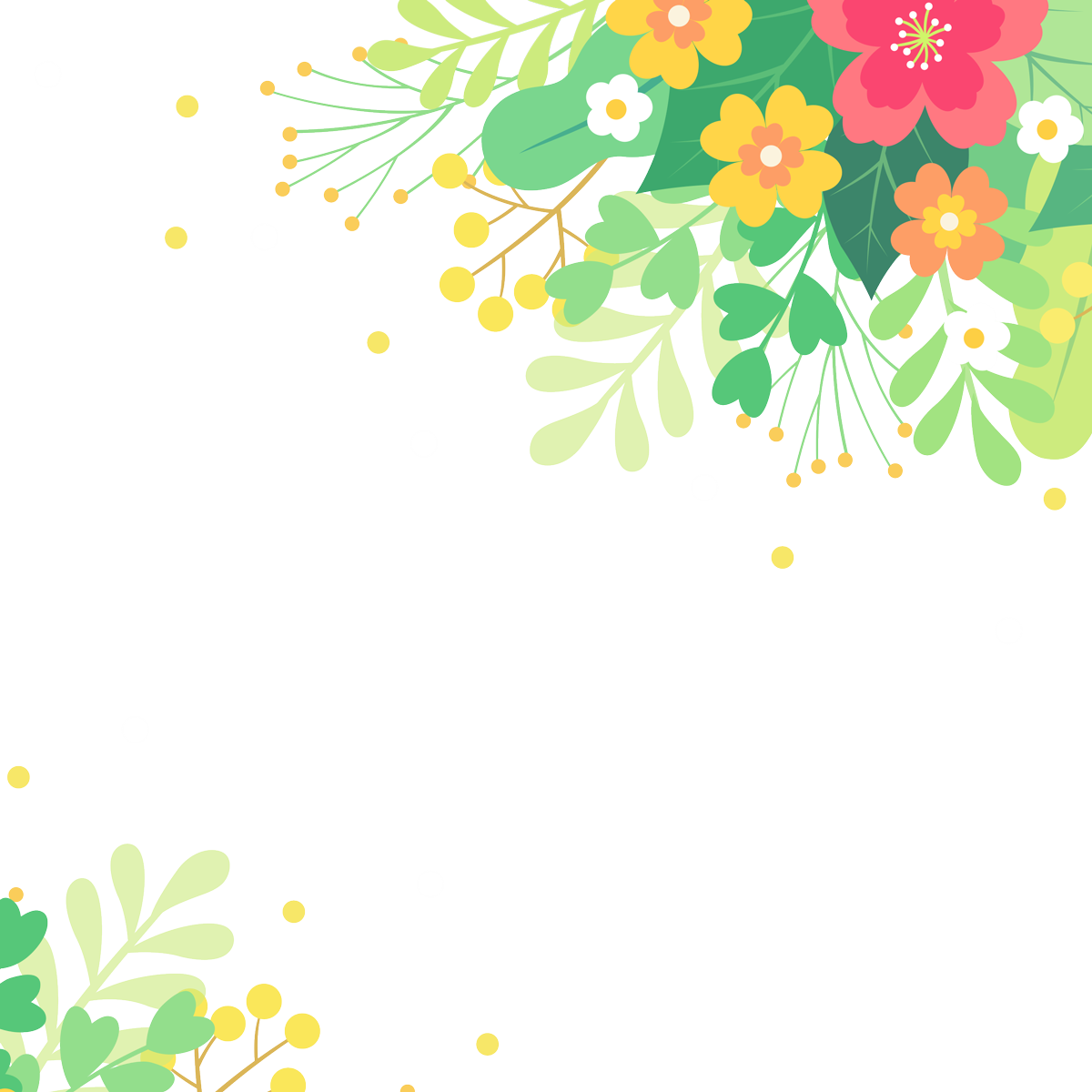 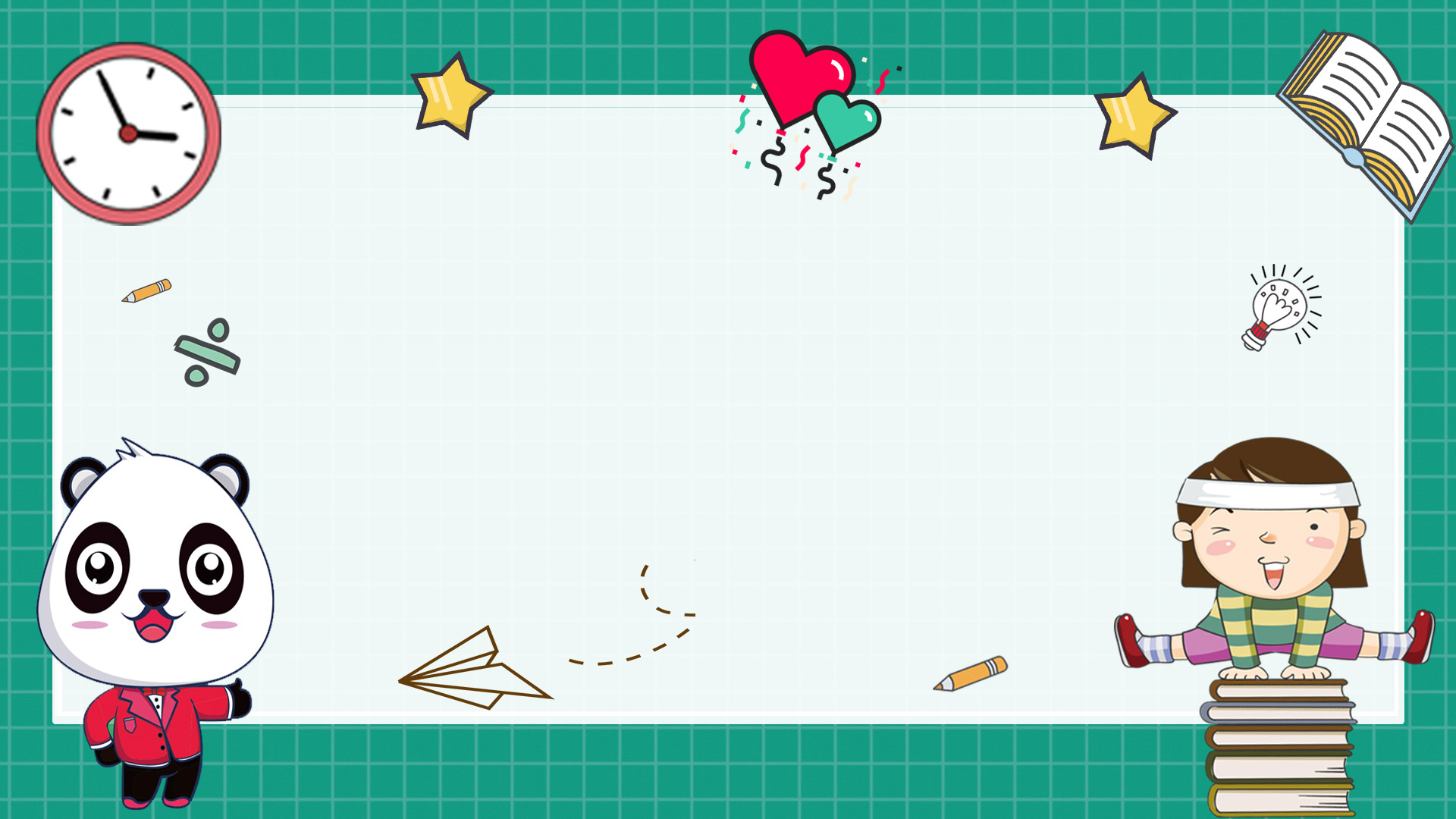 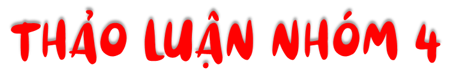 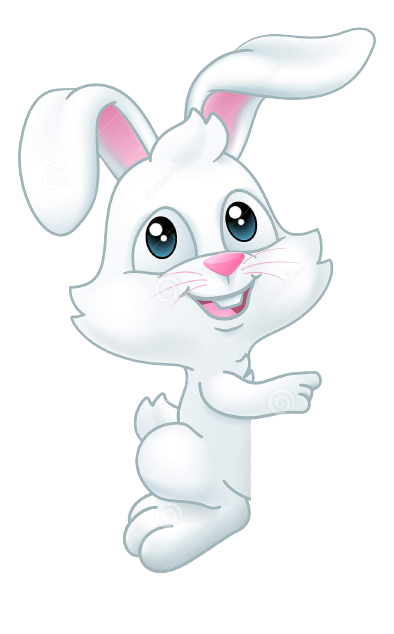 - Mỗi HS tìm các từ ngữ phù hợp với các cột trong bảng
- HS chia sẻ, thống nhất kết quả trong nhóm, ghi vào phiếu bài tập.
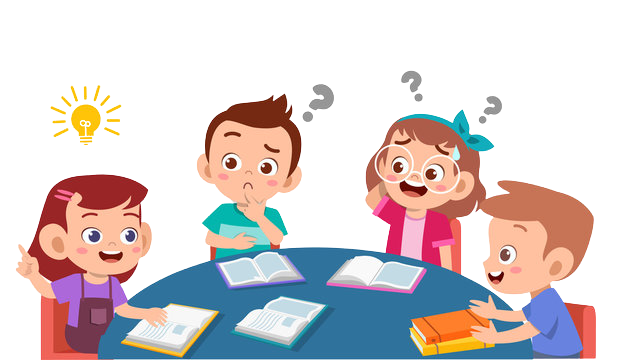 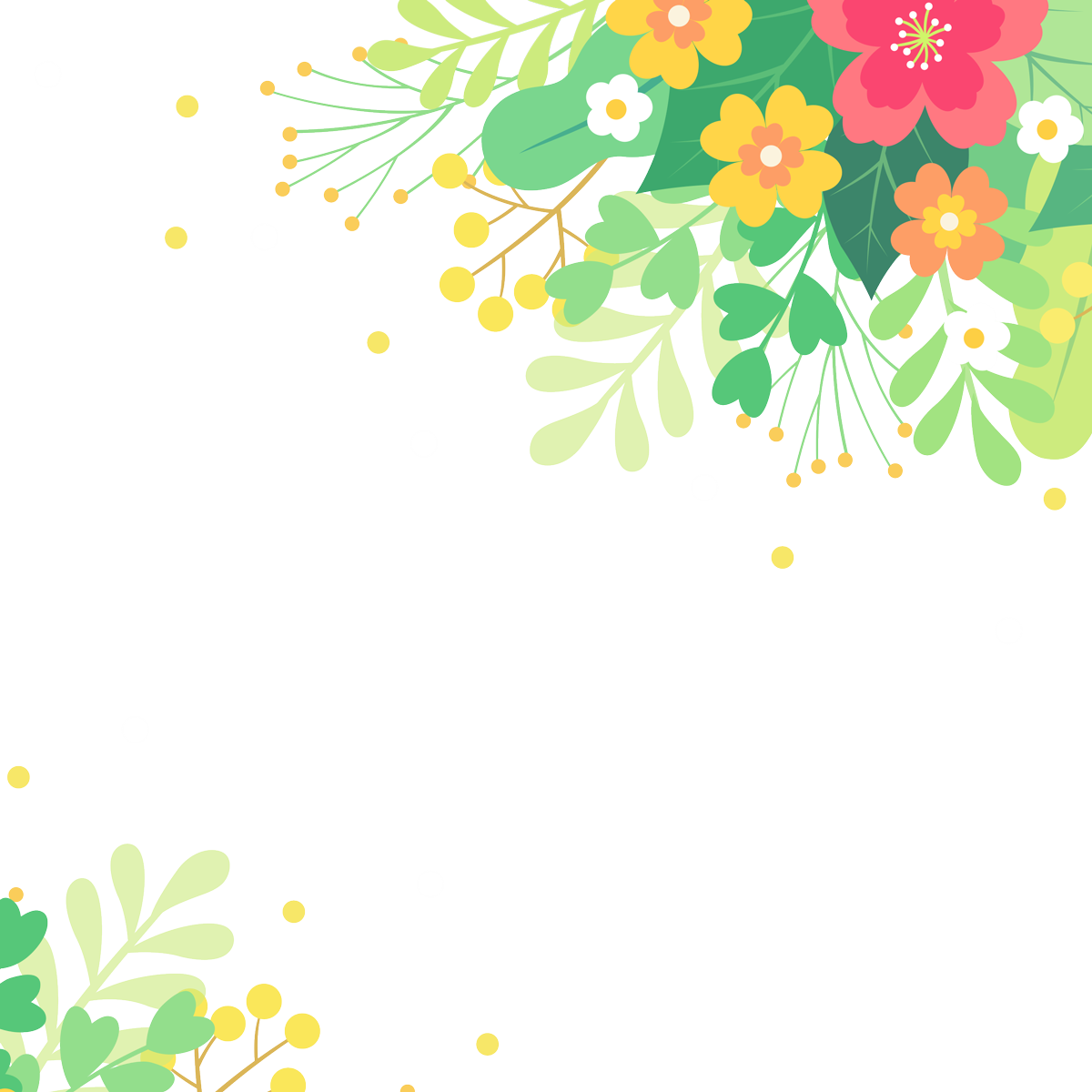 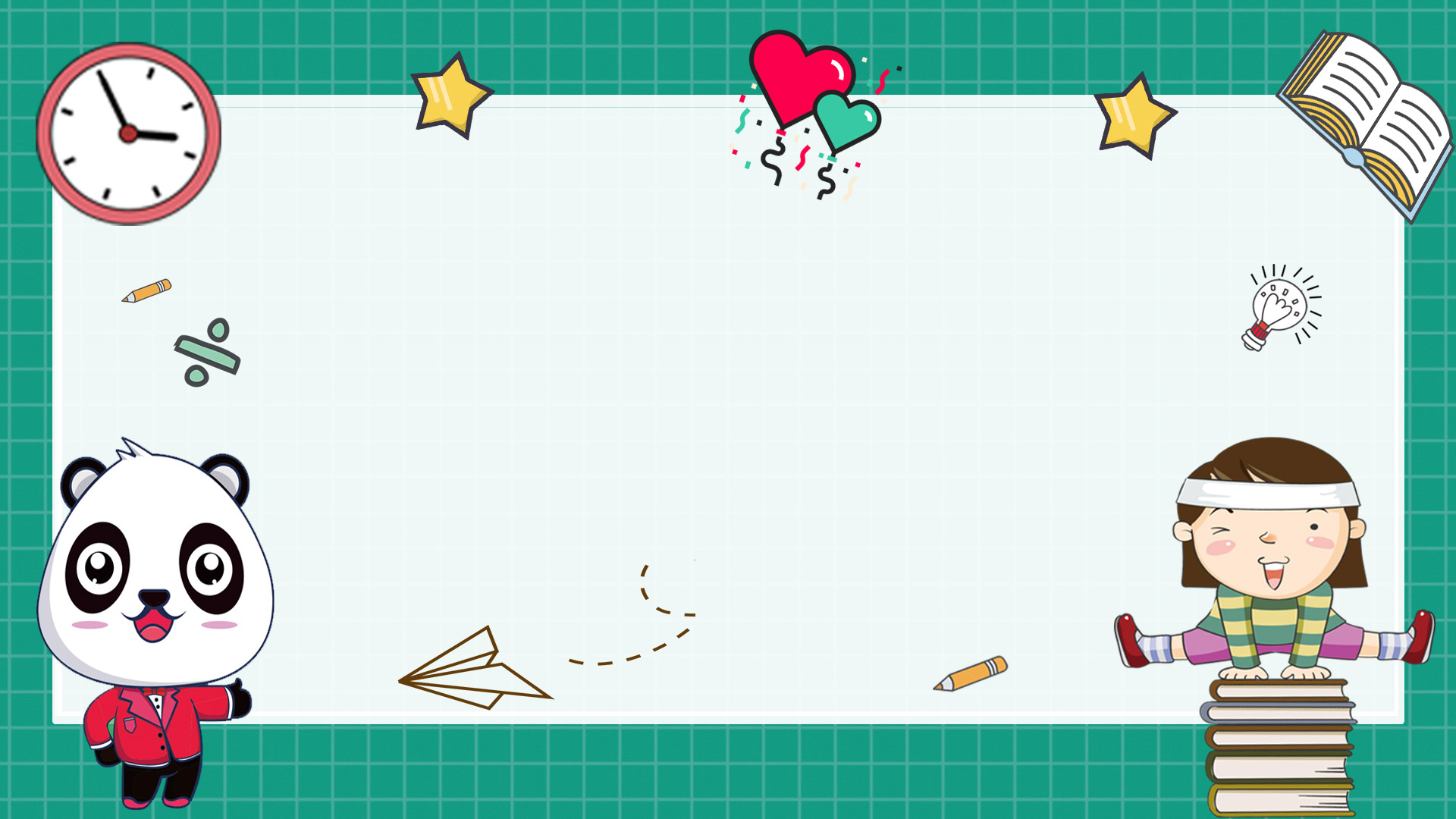 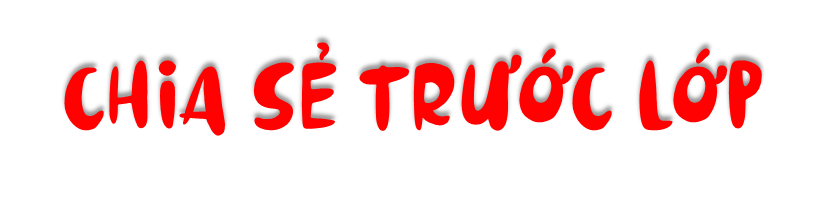 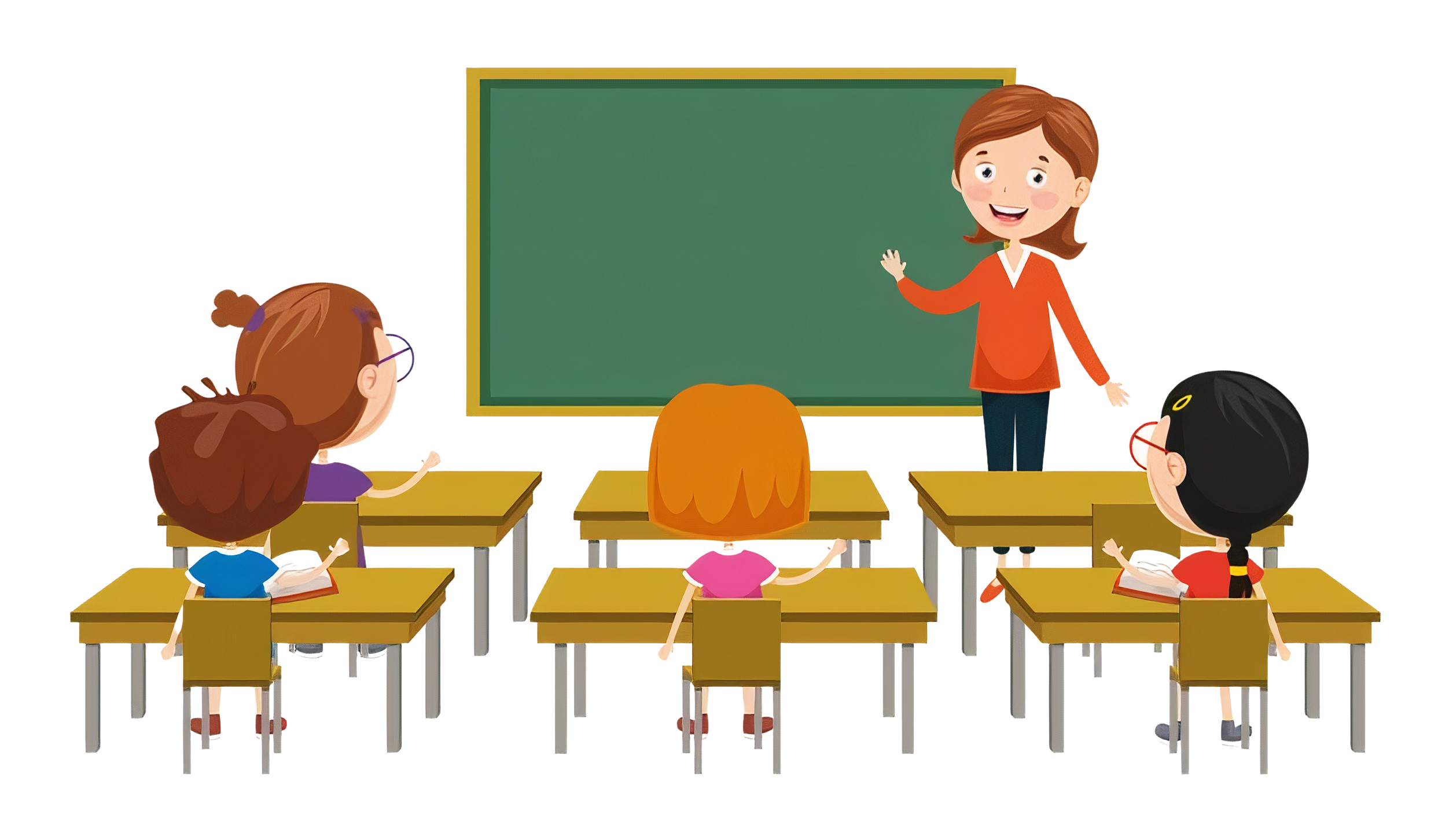 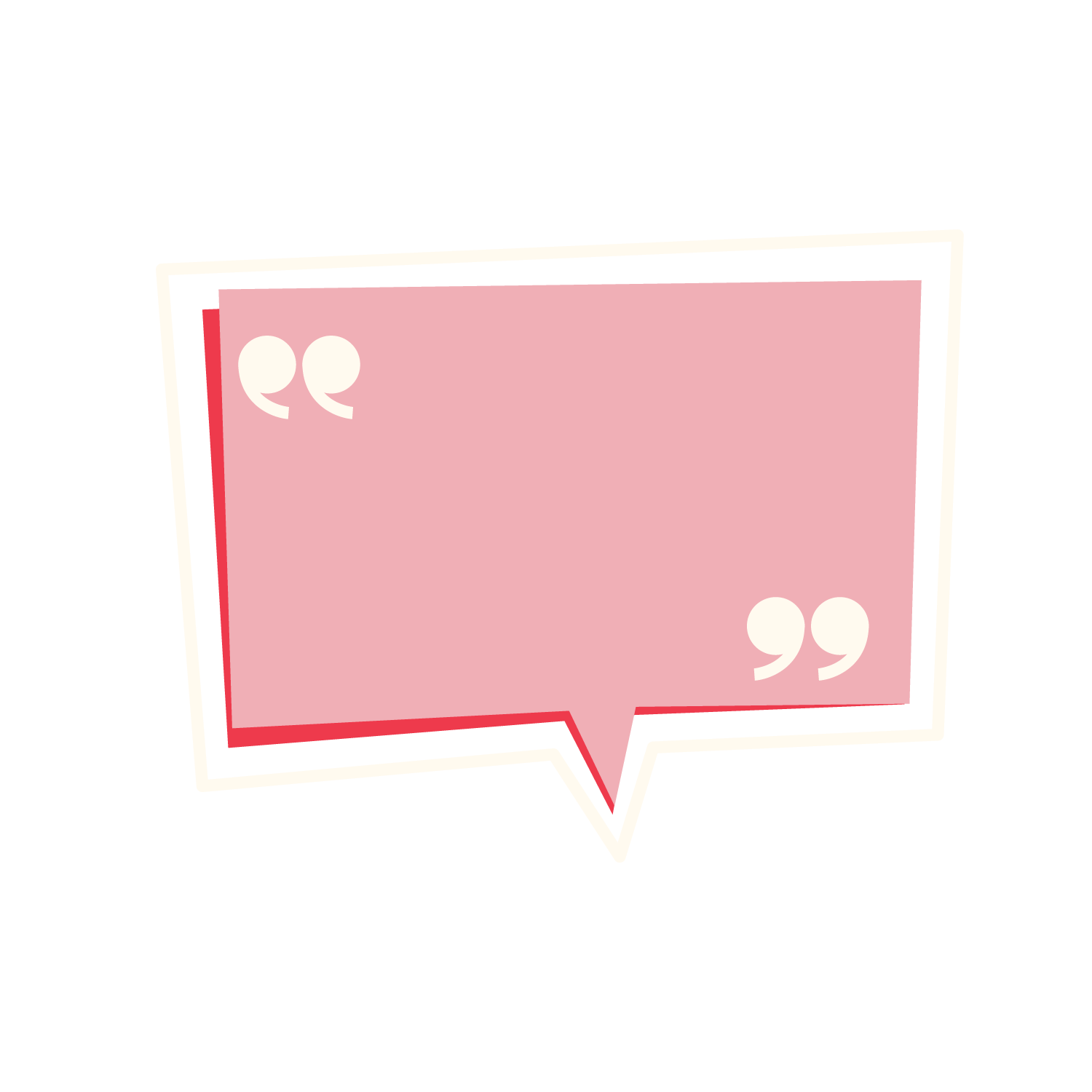 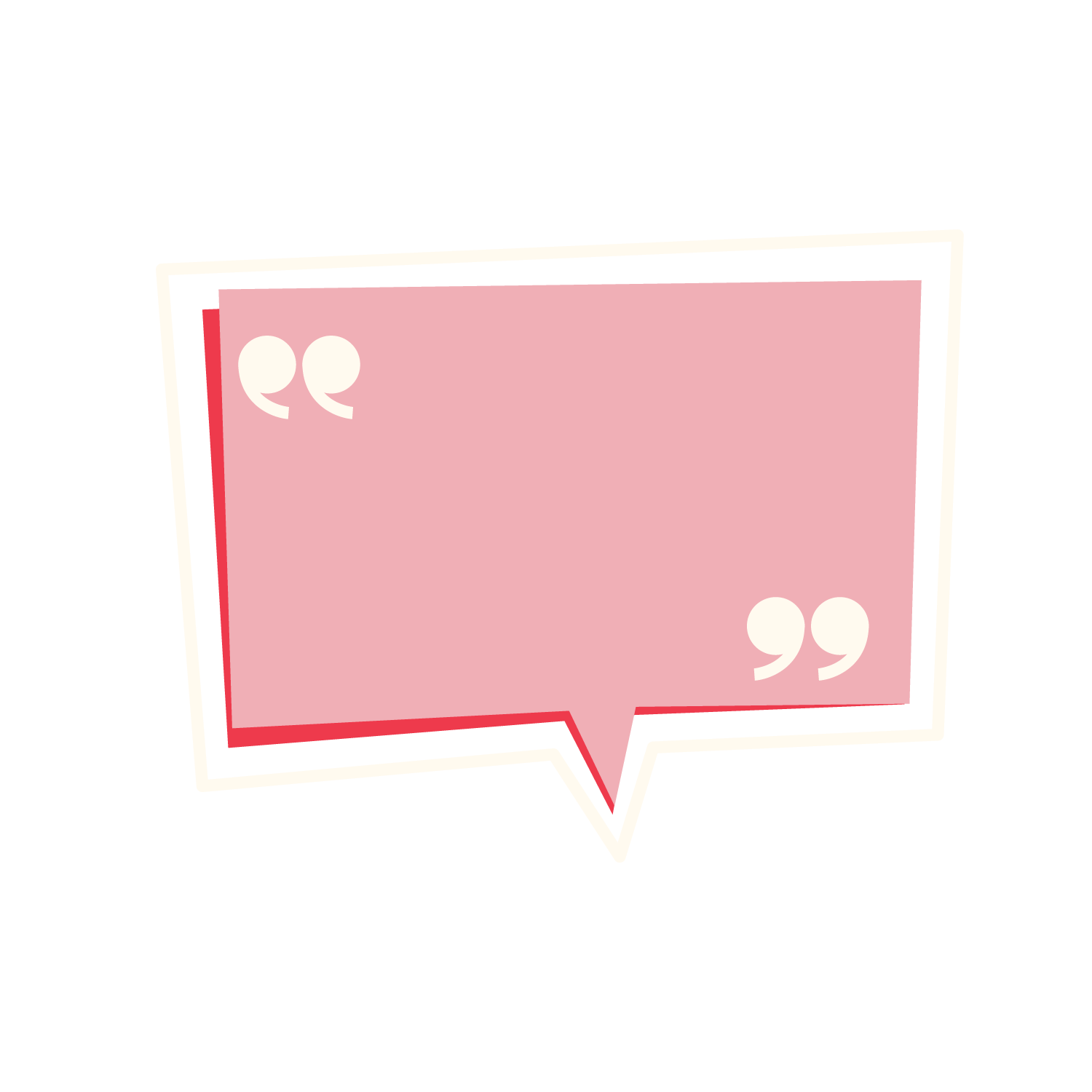 TRÌNH BÀY
NHẬN XÉT
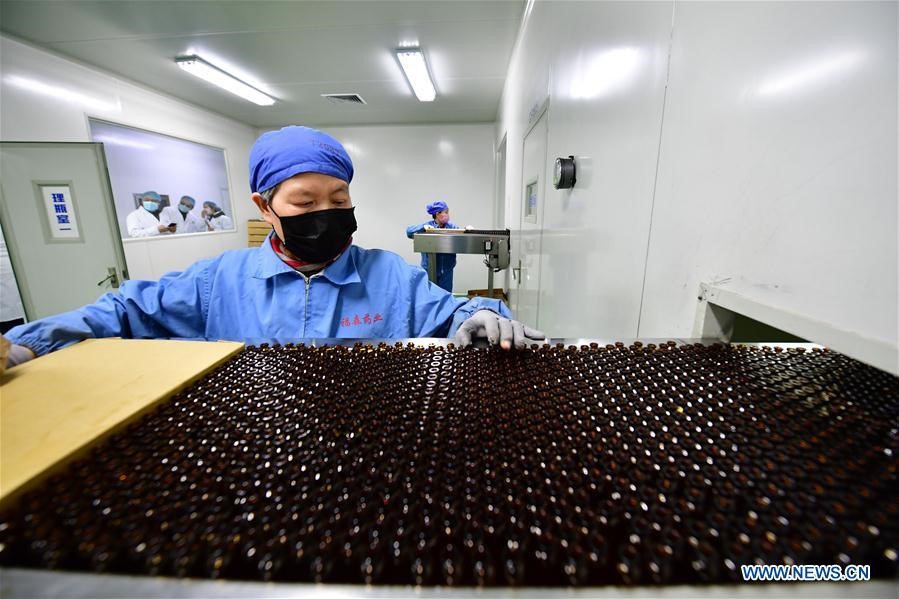 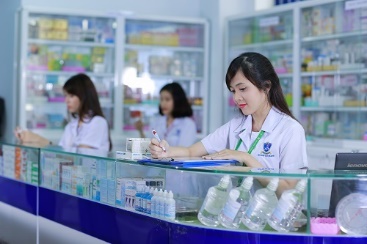 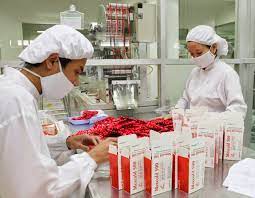 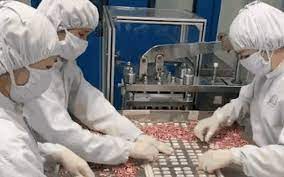 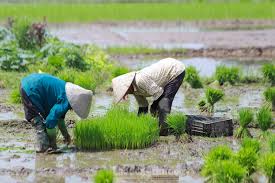 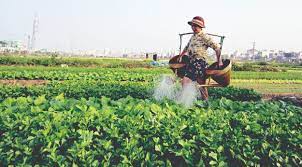 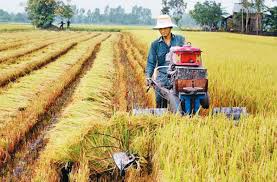 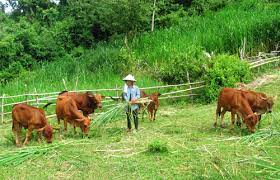 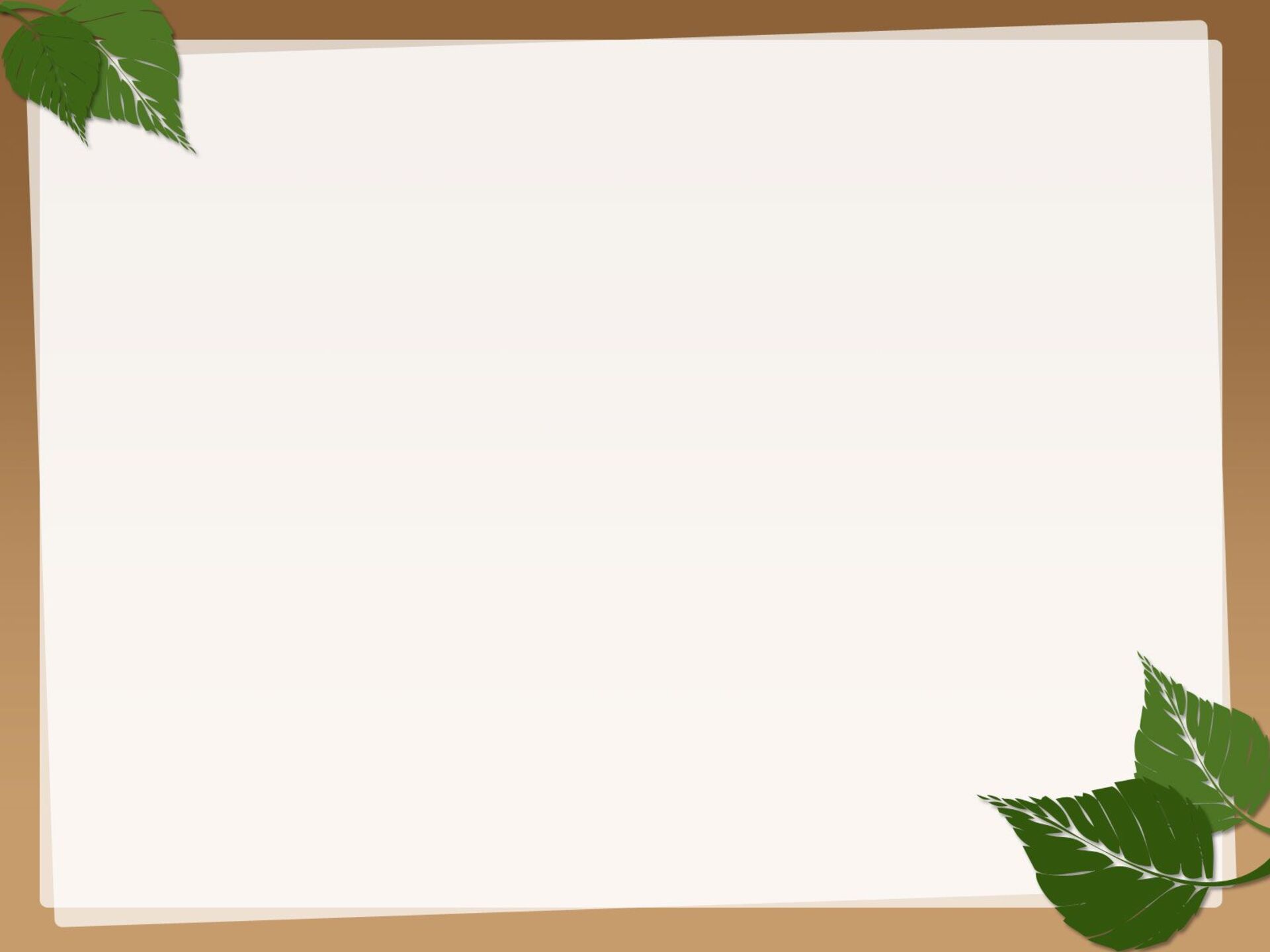 Chúng ta cần làm gì và có thái độ như thế nào  với người  lao động ?
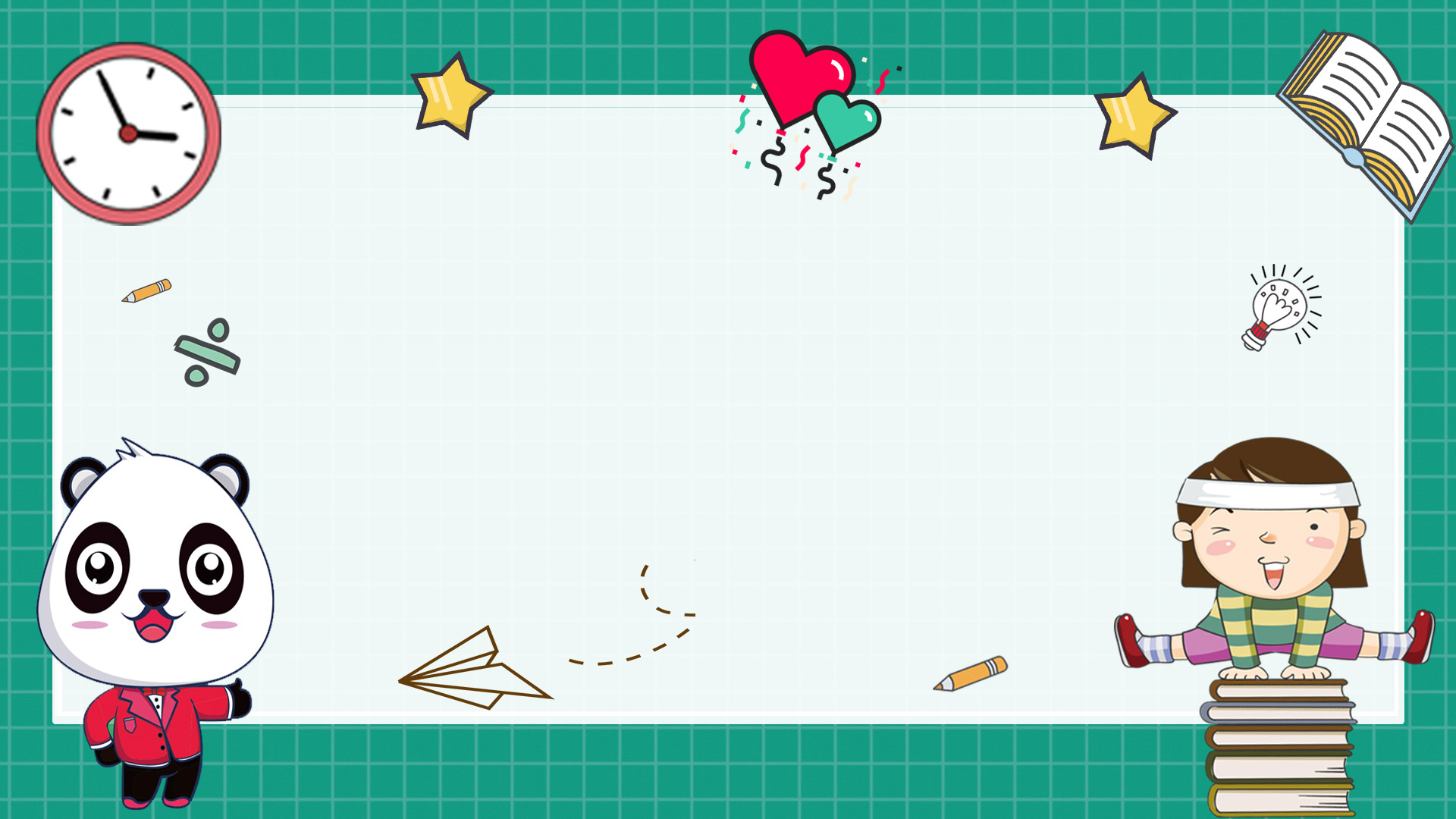 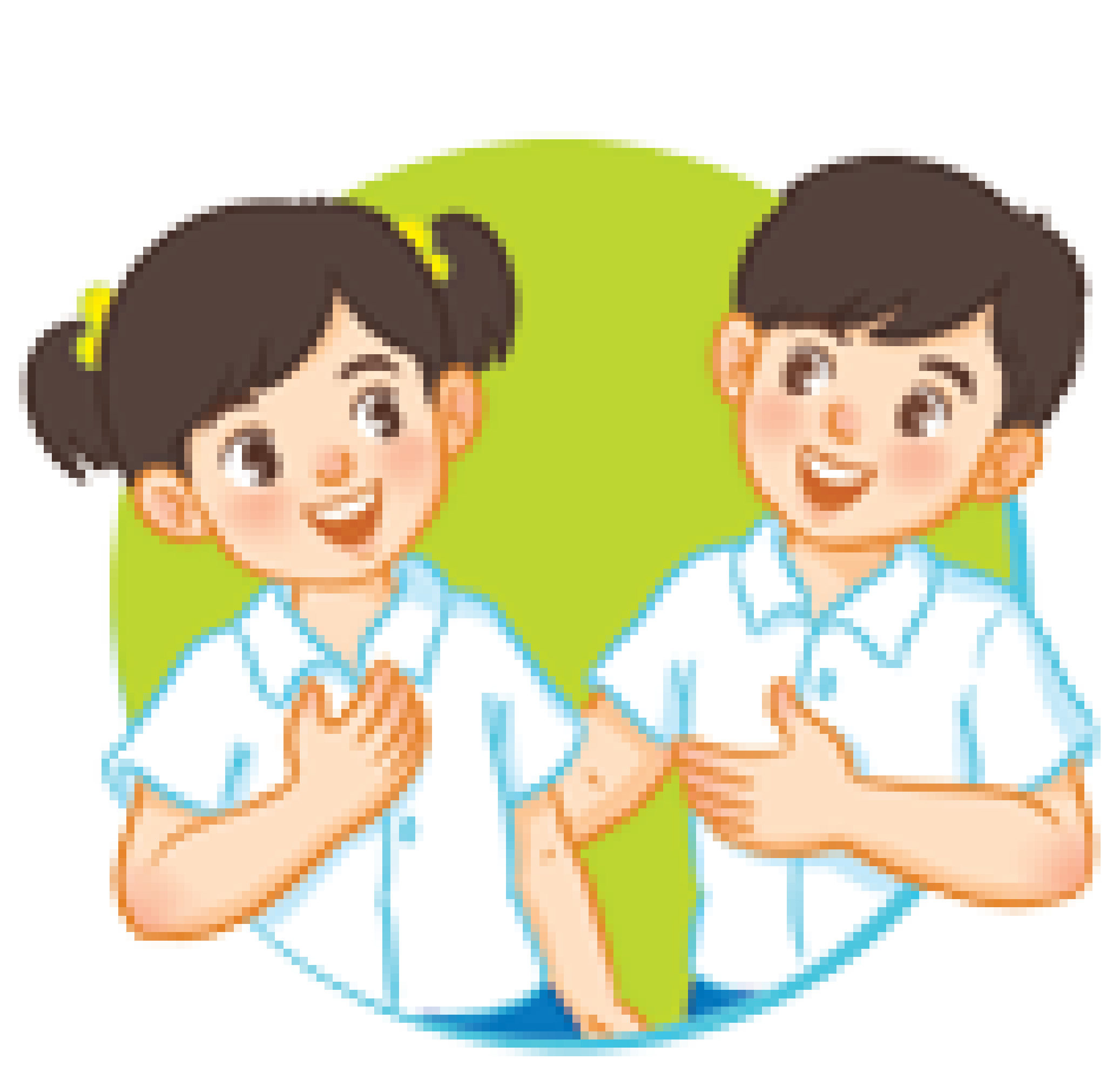 2. Tìm từ được dùng để hỏi trong mỗi câu dưới đây:
M: Câu a: Từ để hỏi là từ “gì”
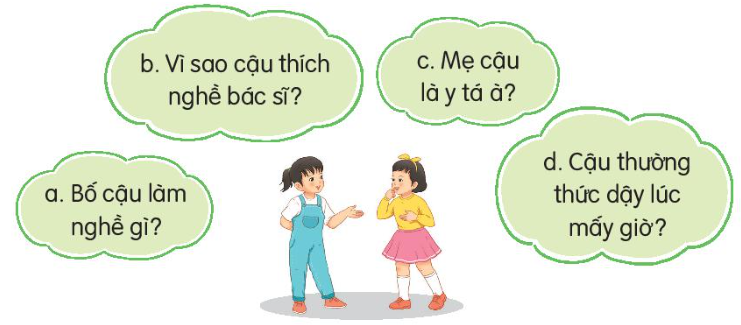 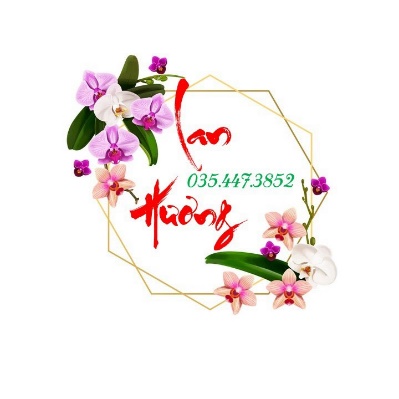 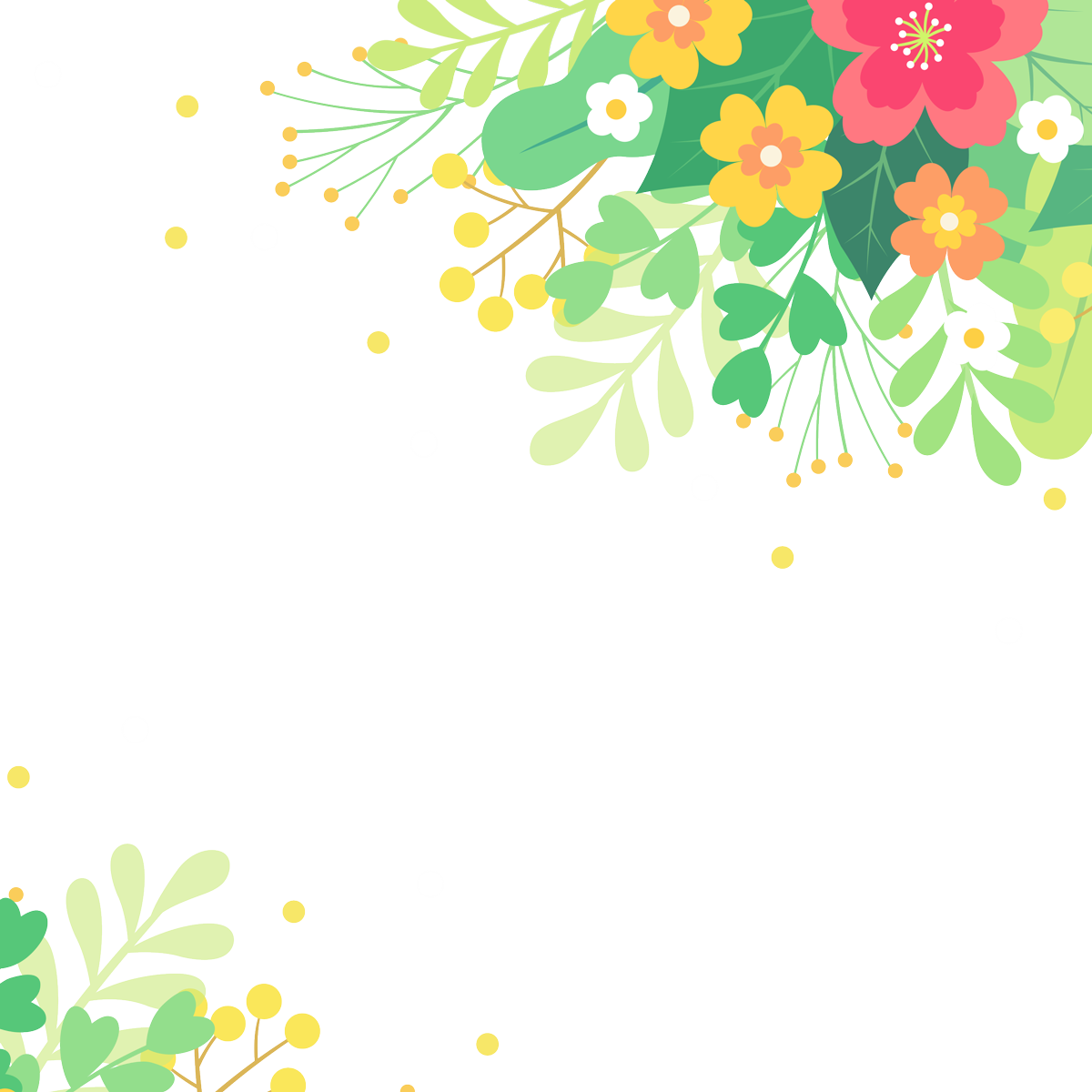 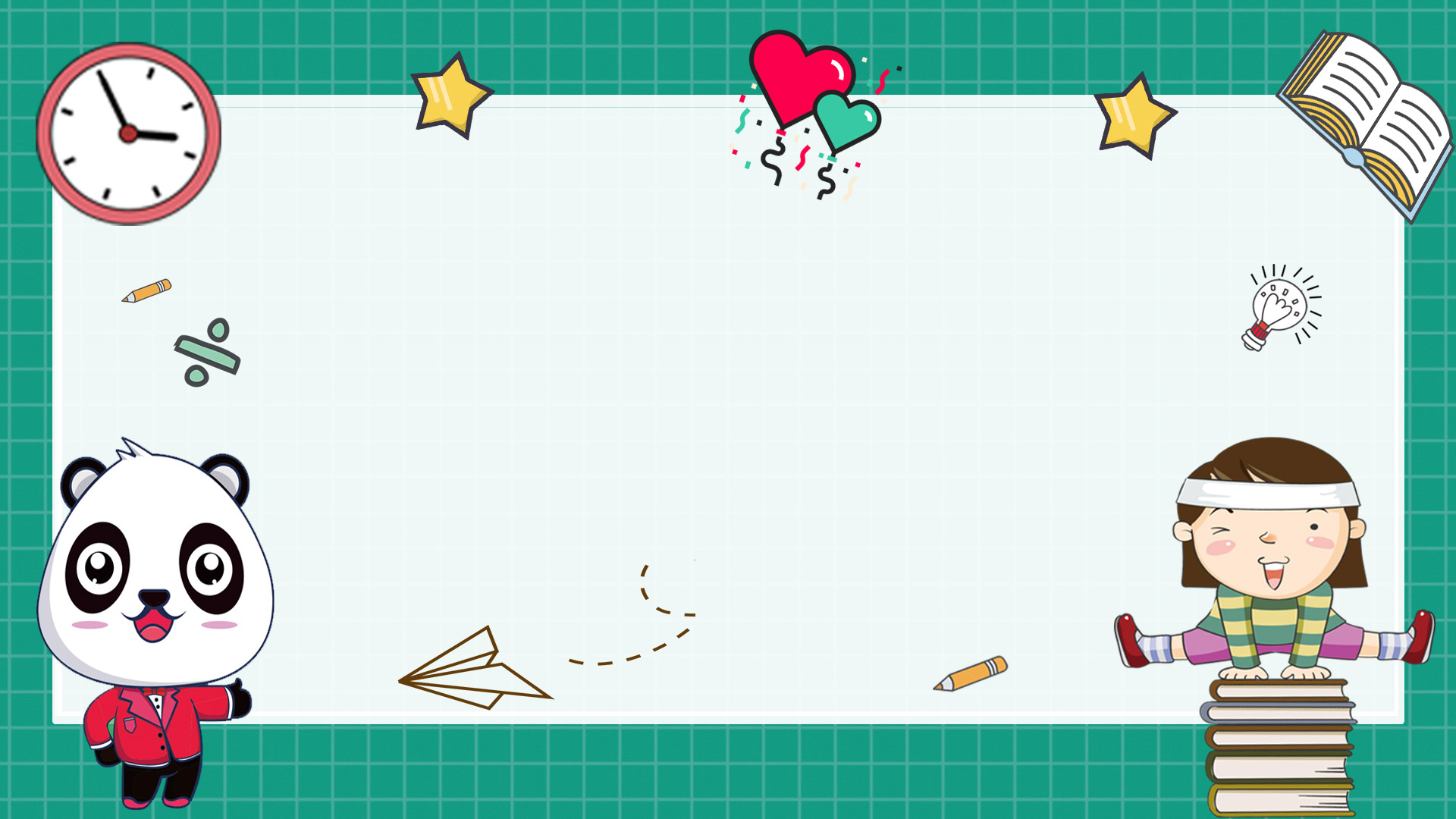 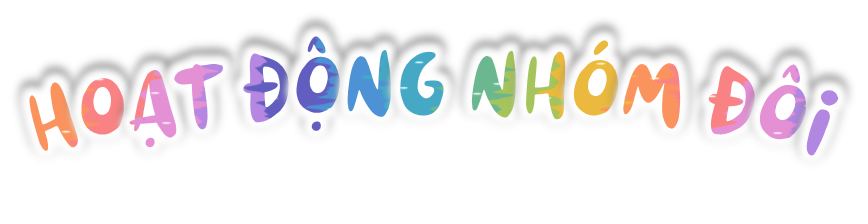 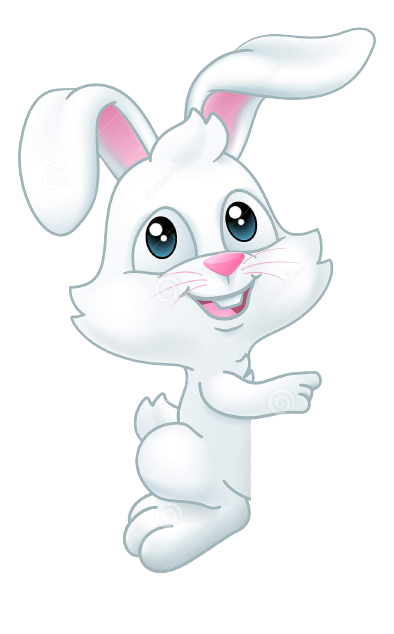 Tìm từ được dùng để hỏi trong mỗi câu ở bài tập 2
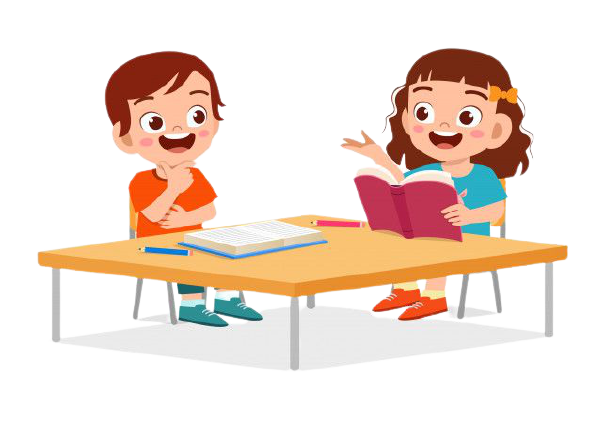 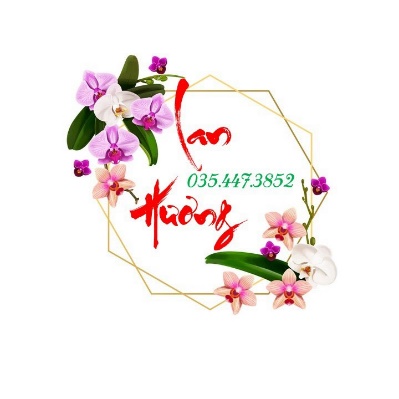 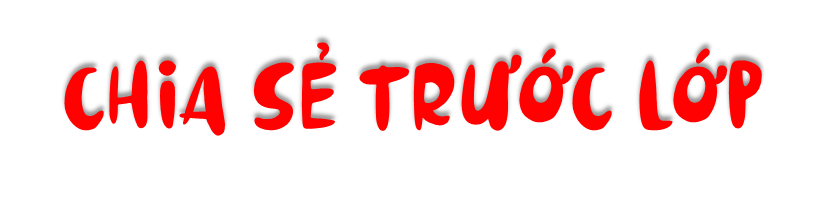 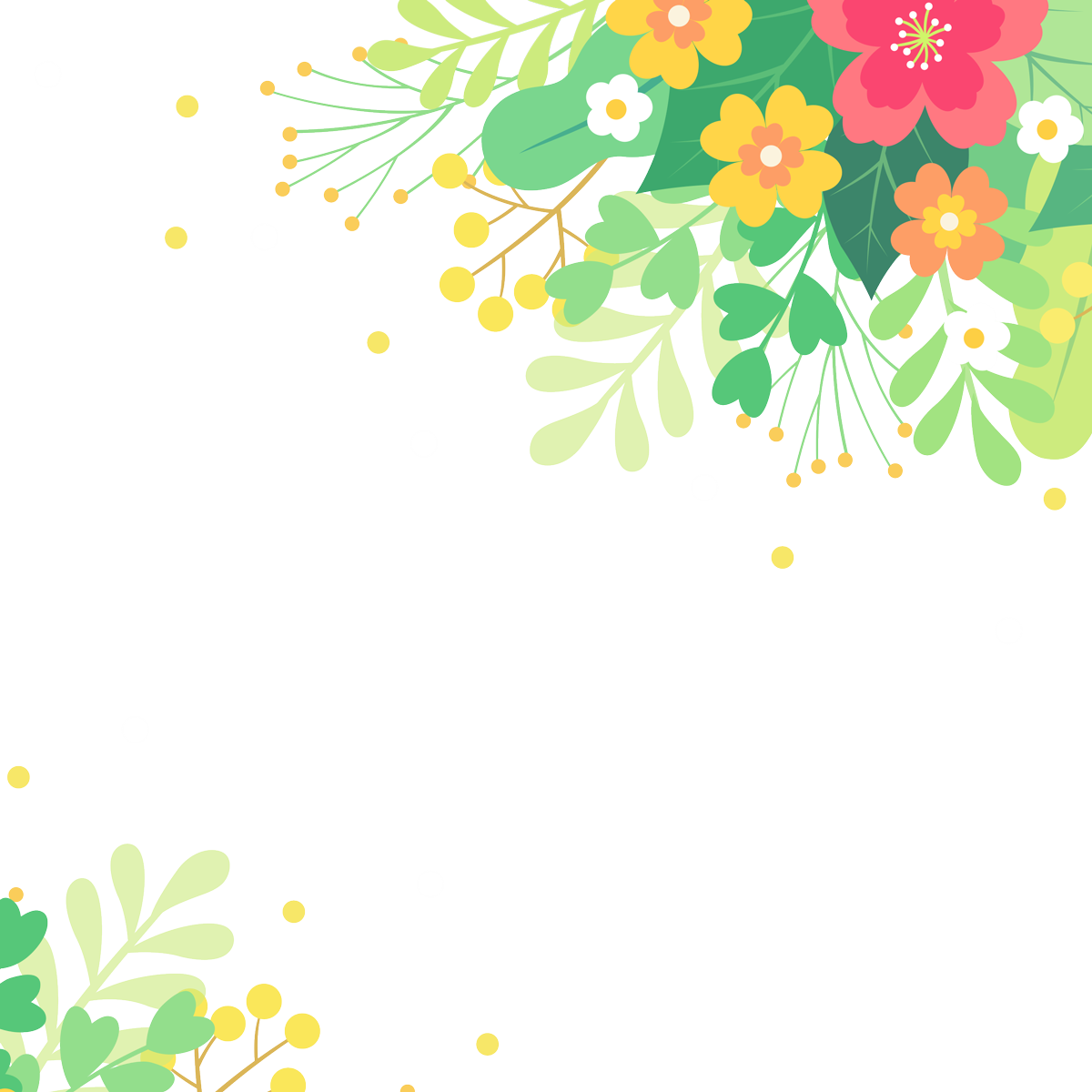 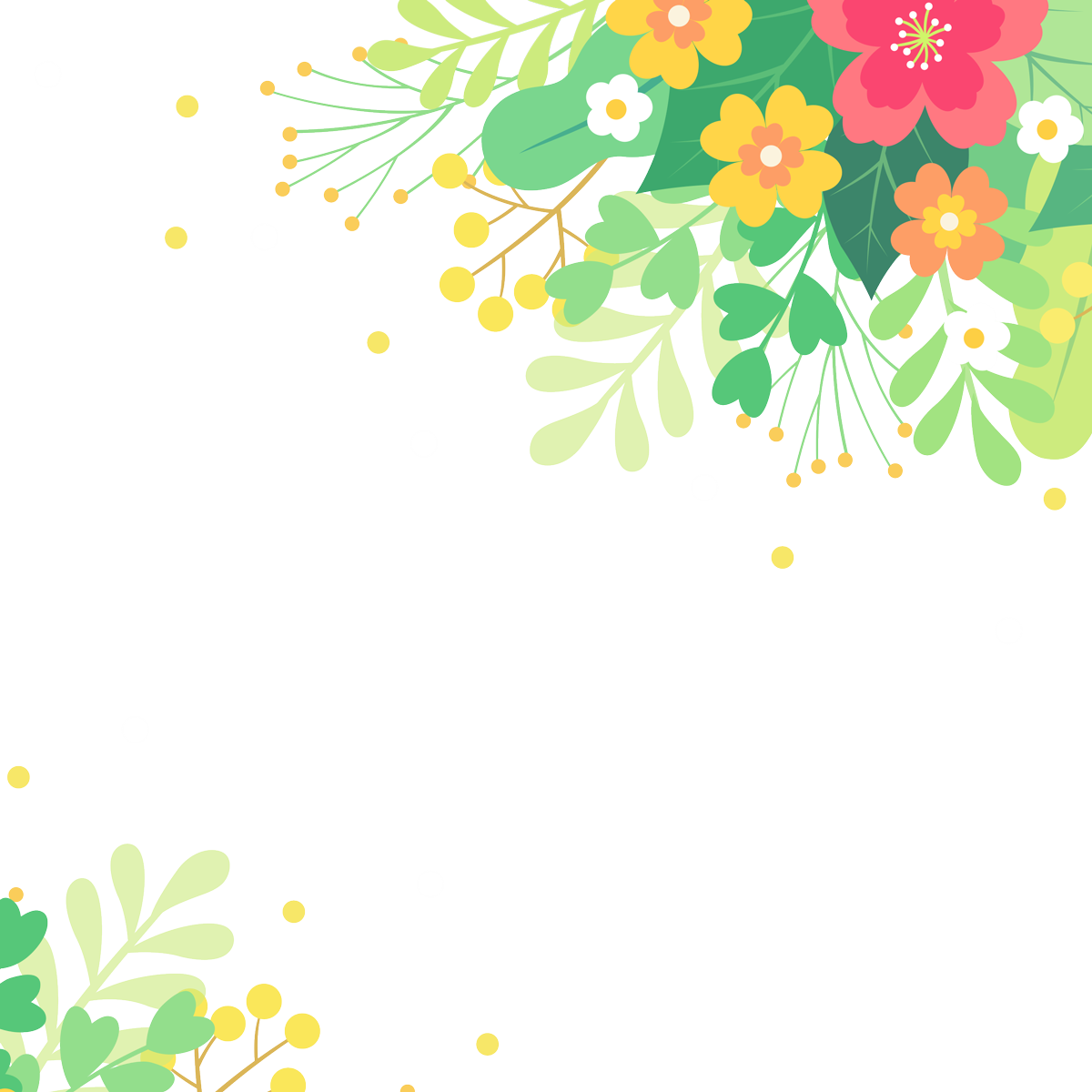 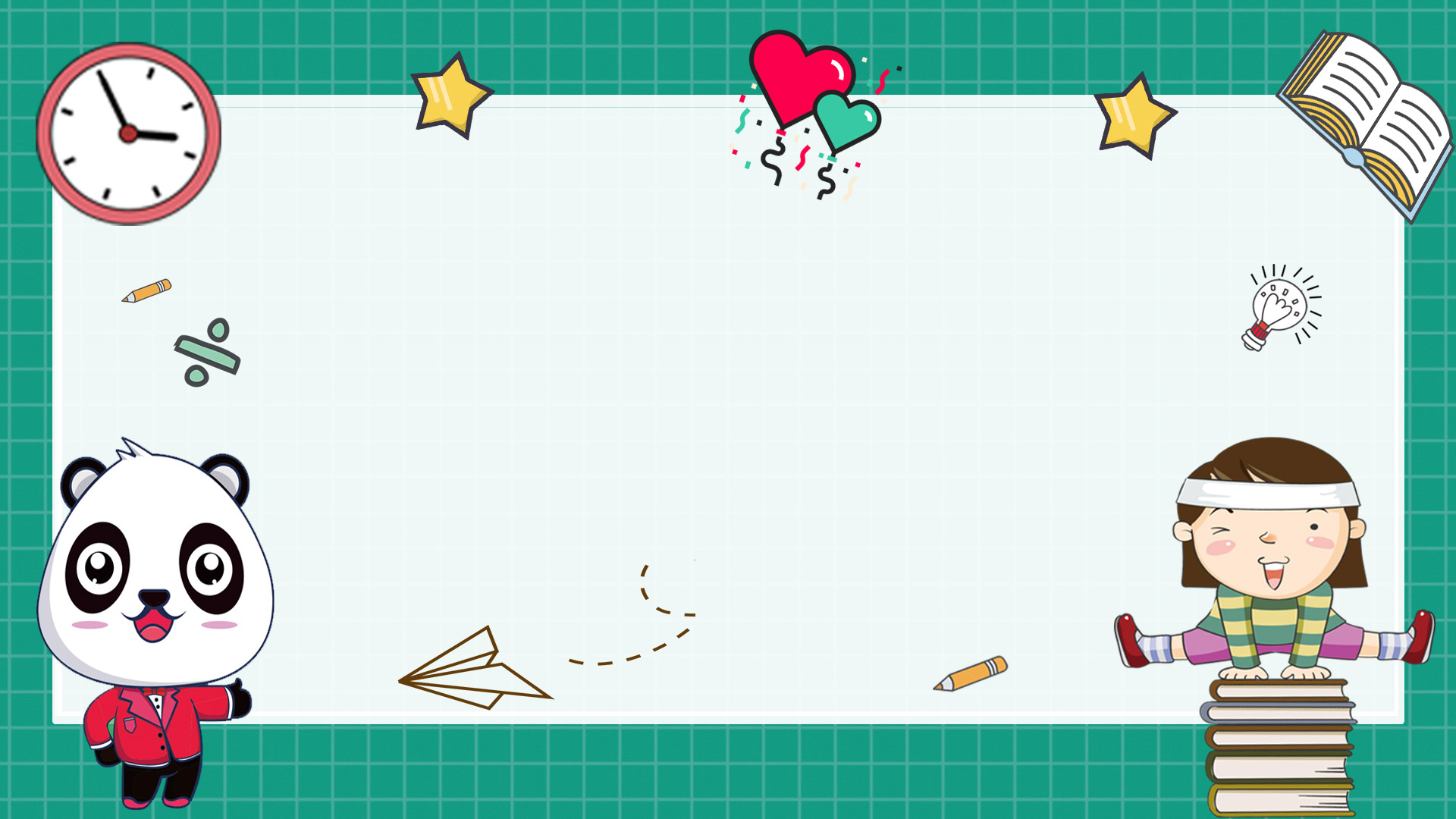 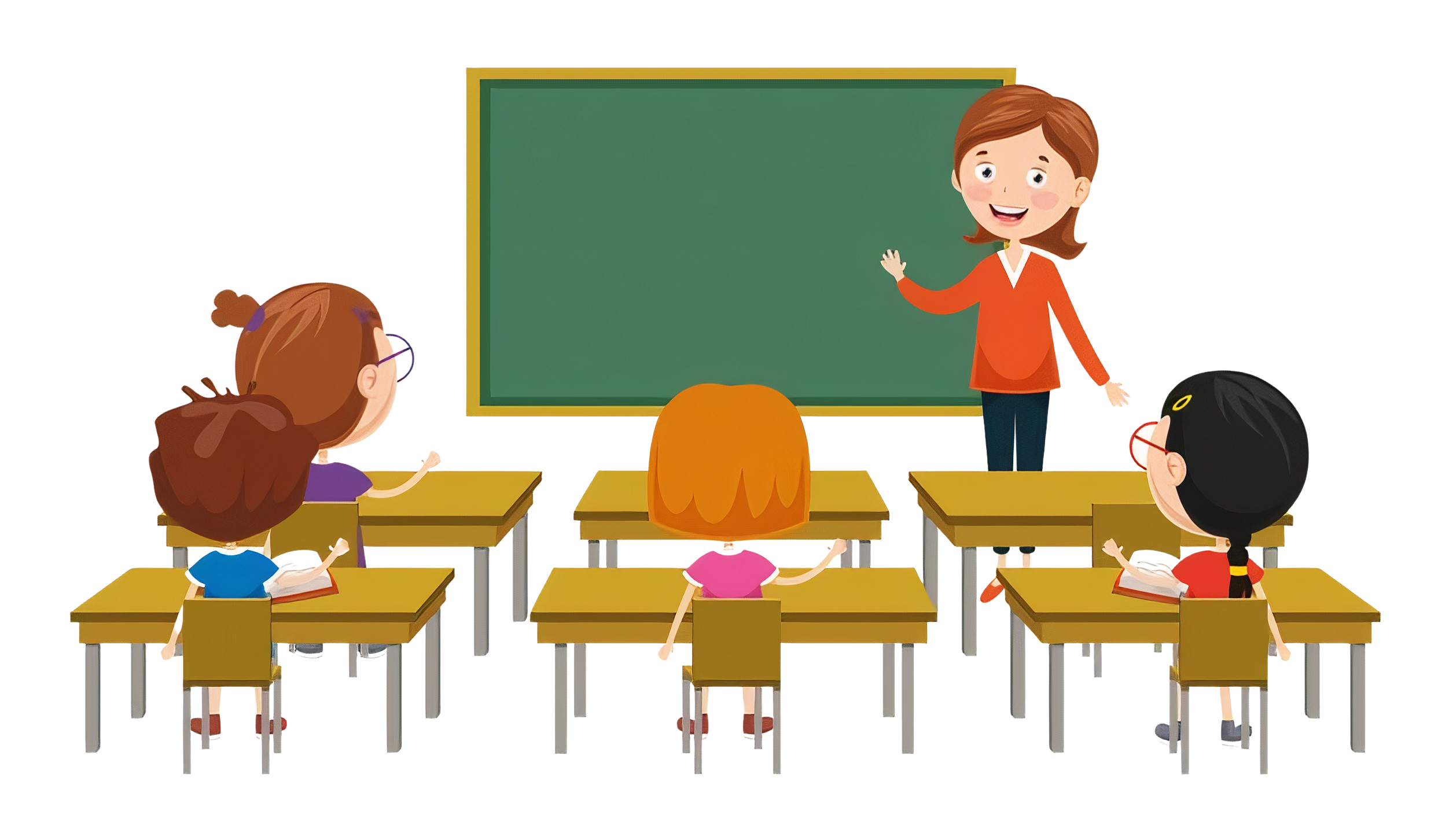 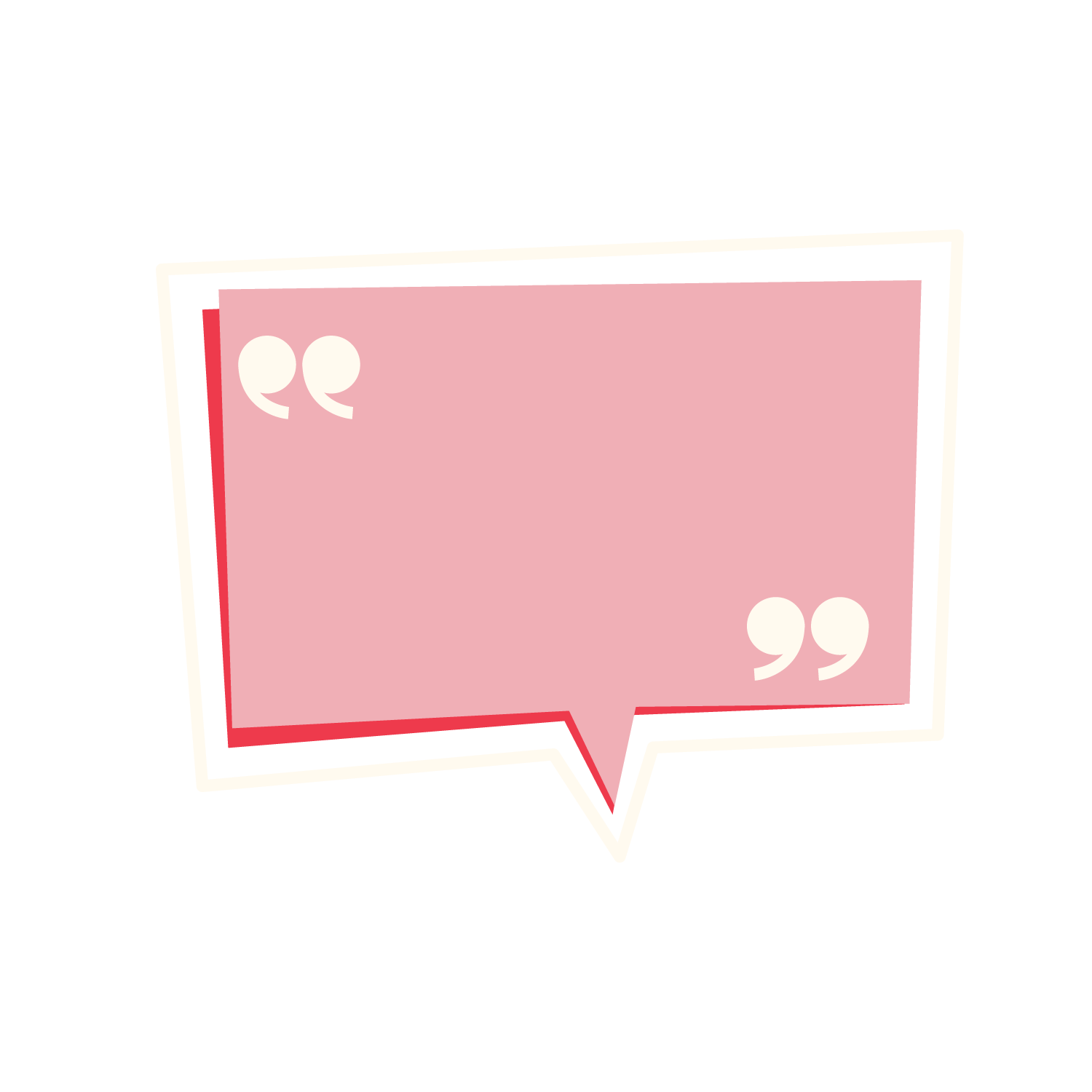 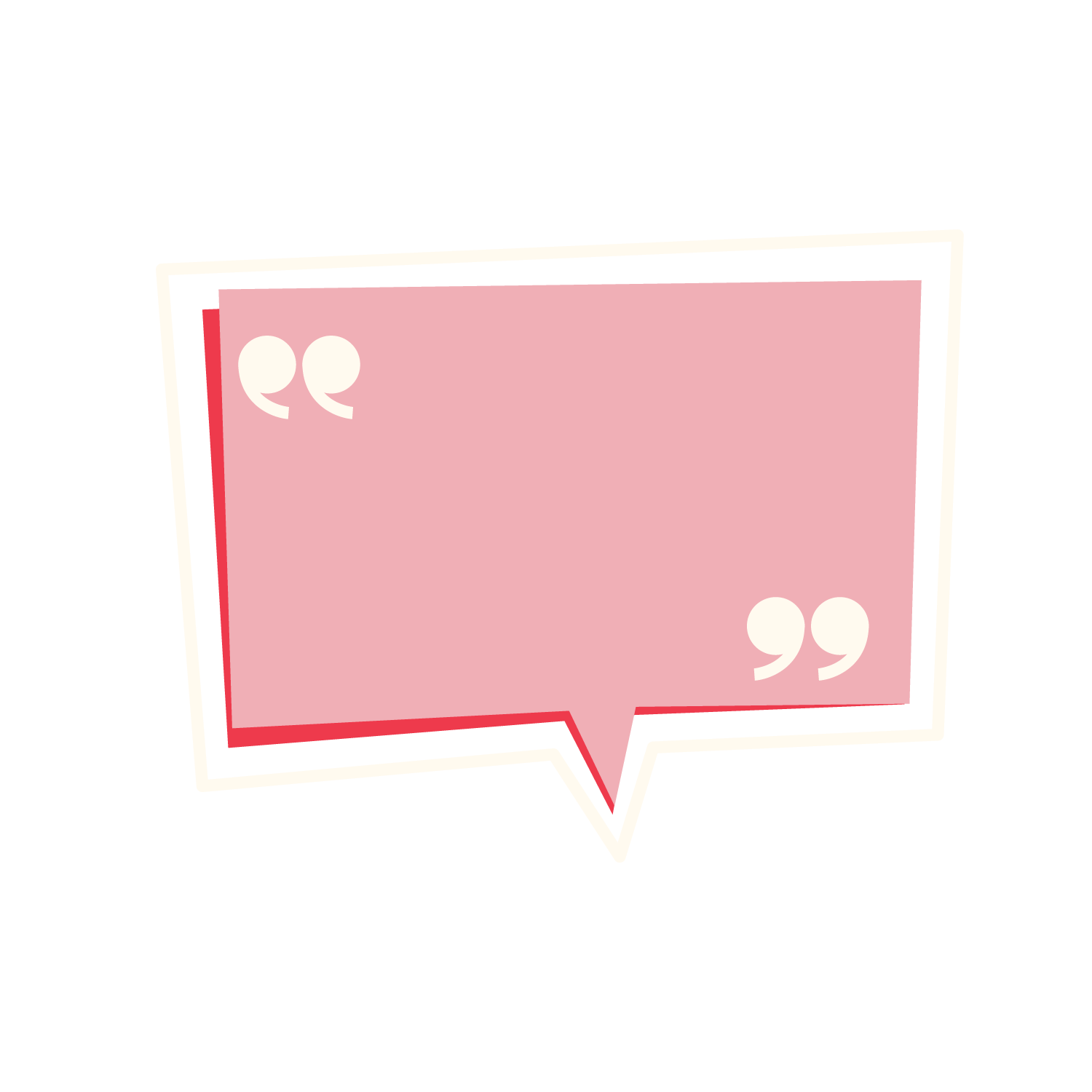 TRÌNH BÀY
NHẬN XÉT
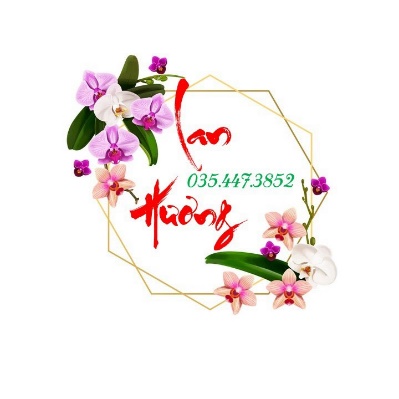 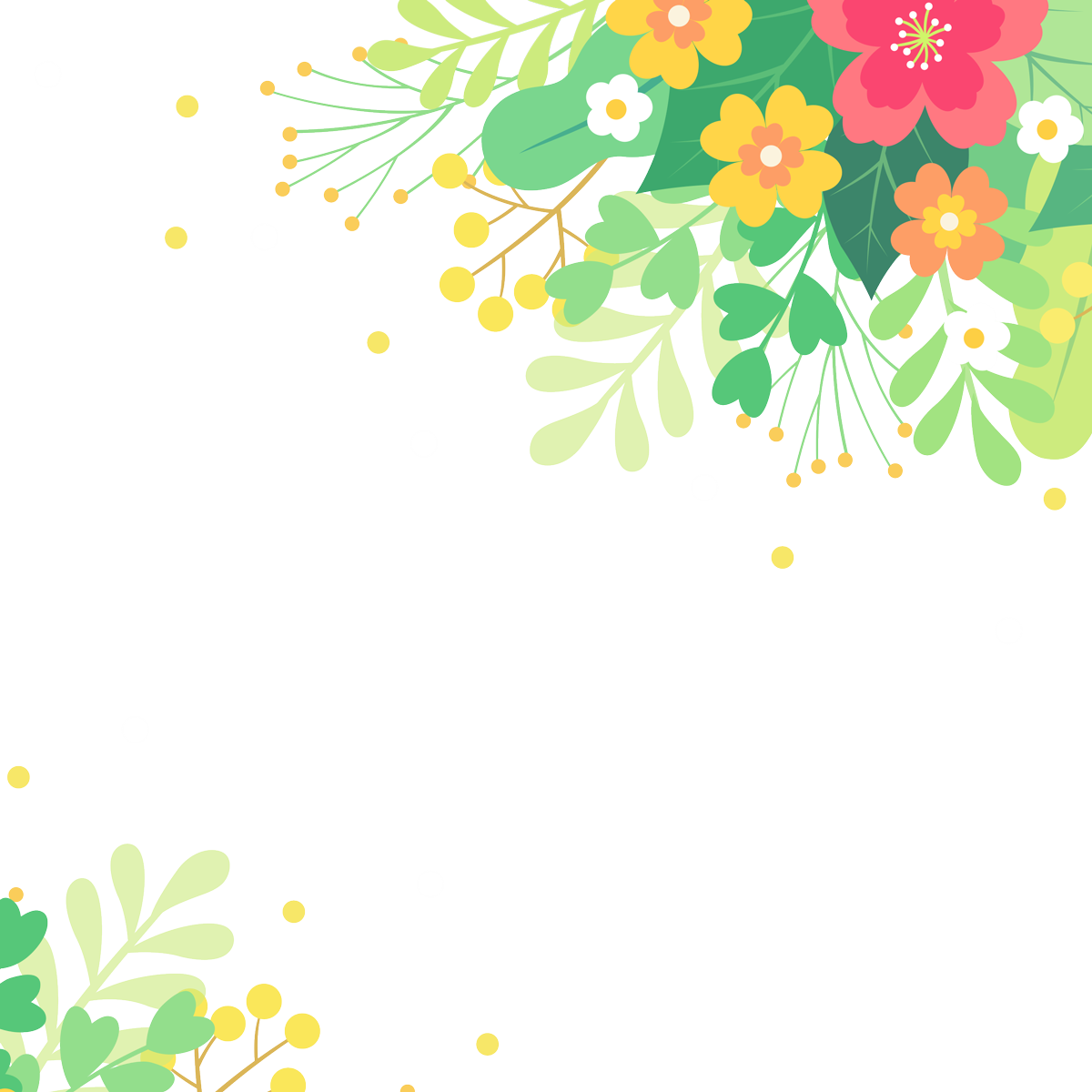 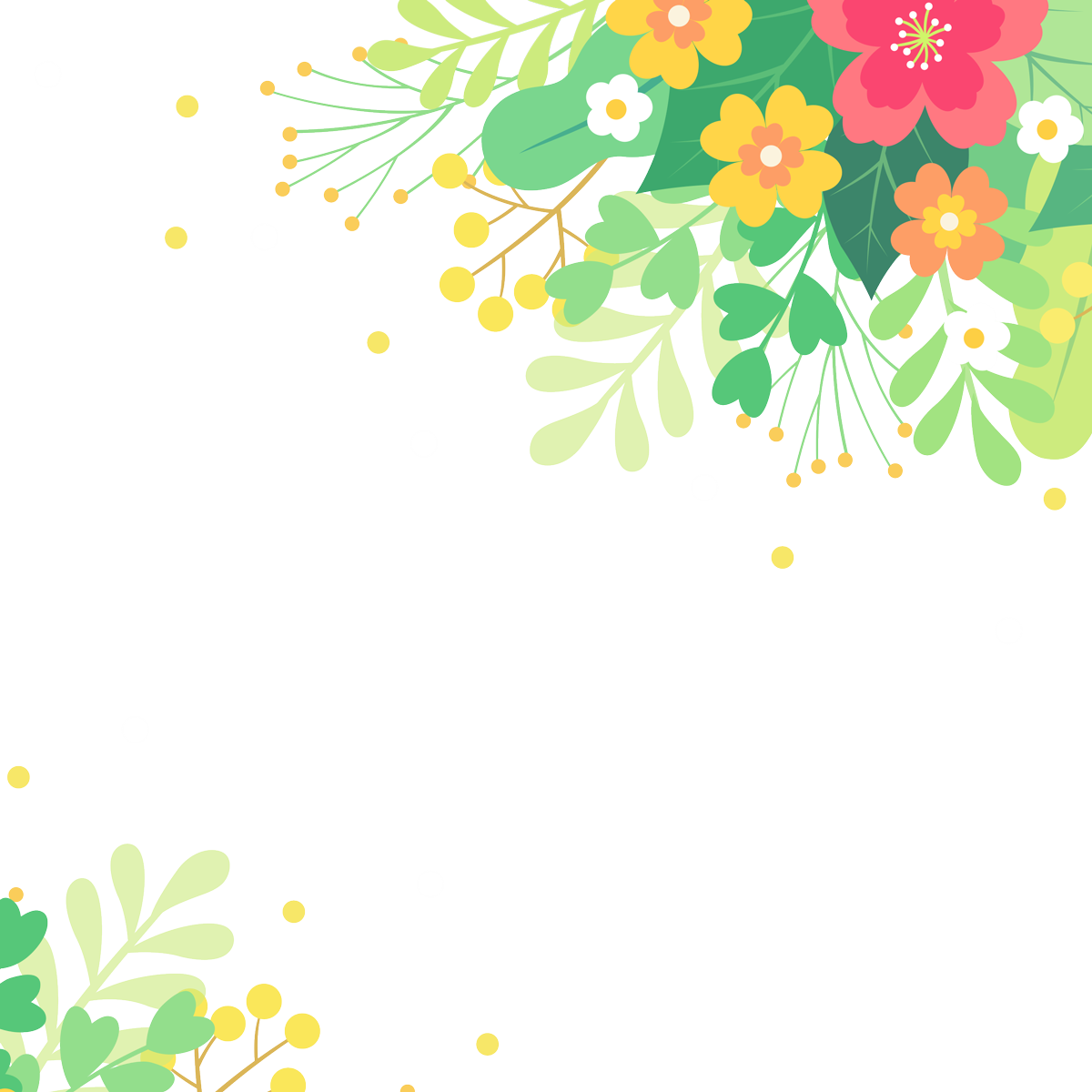 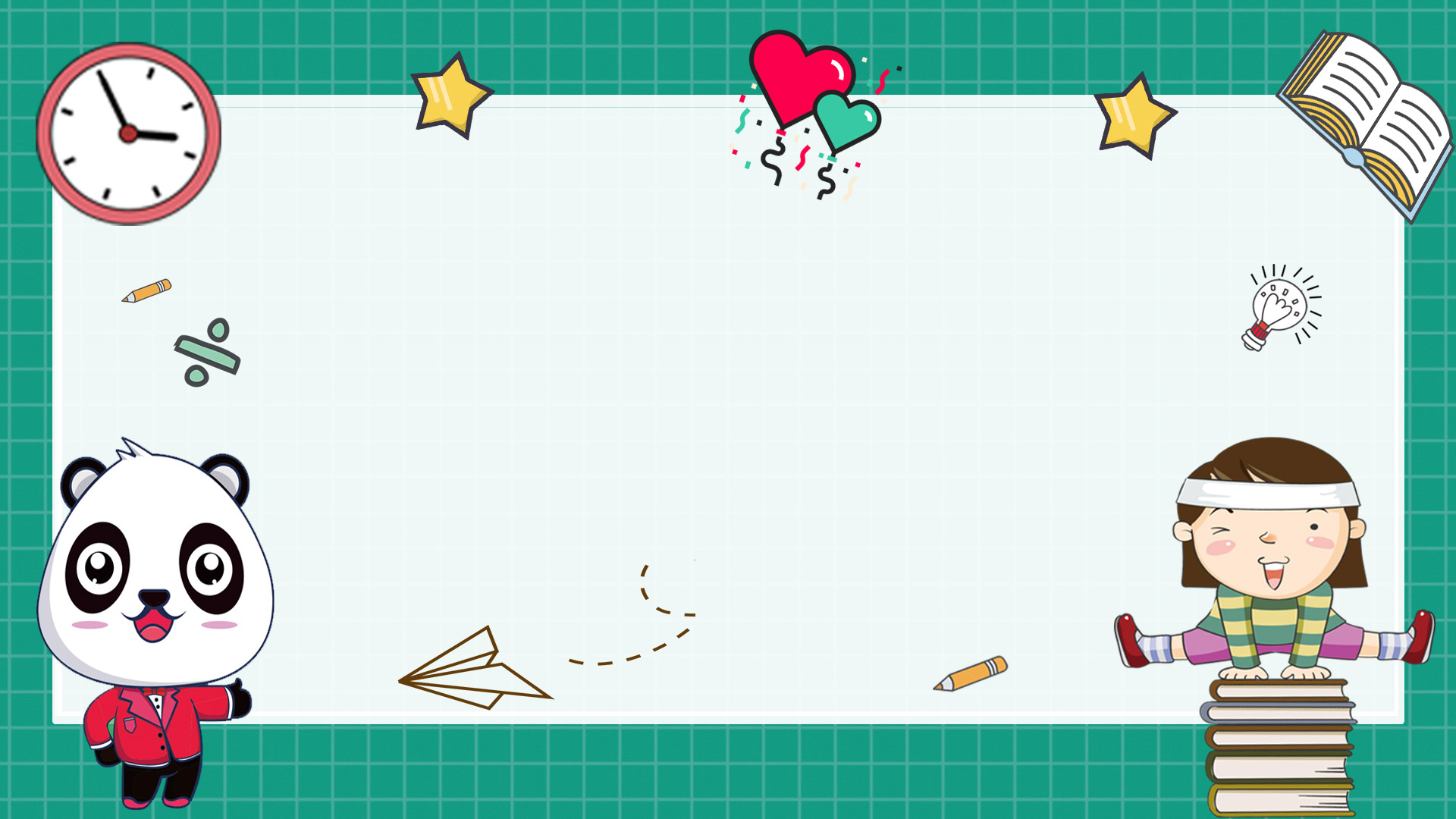 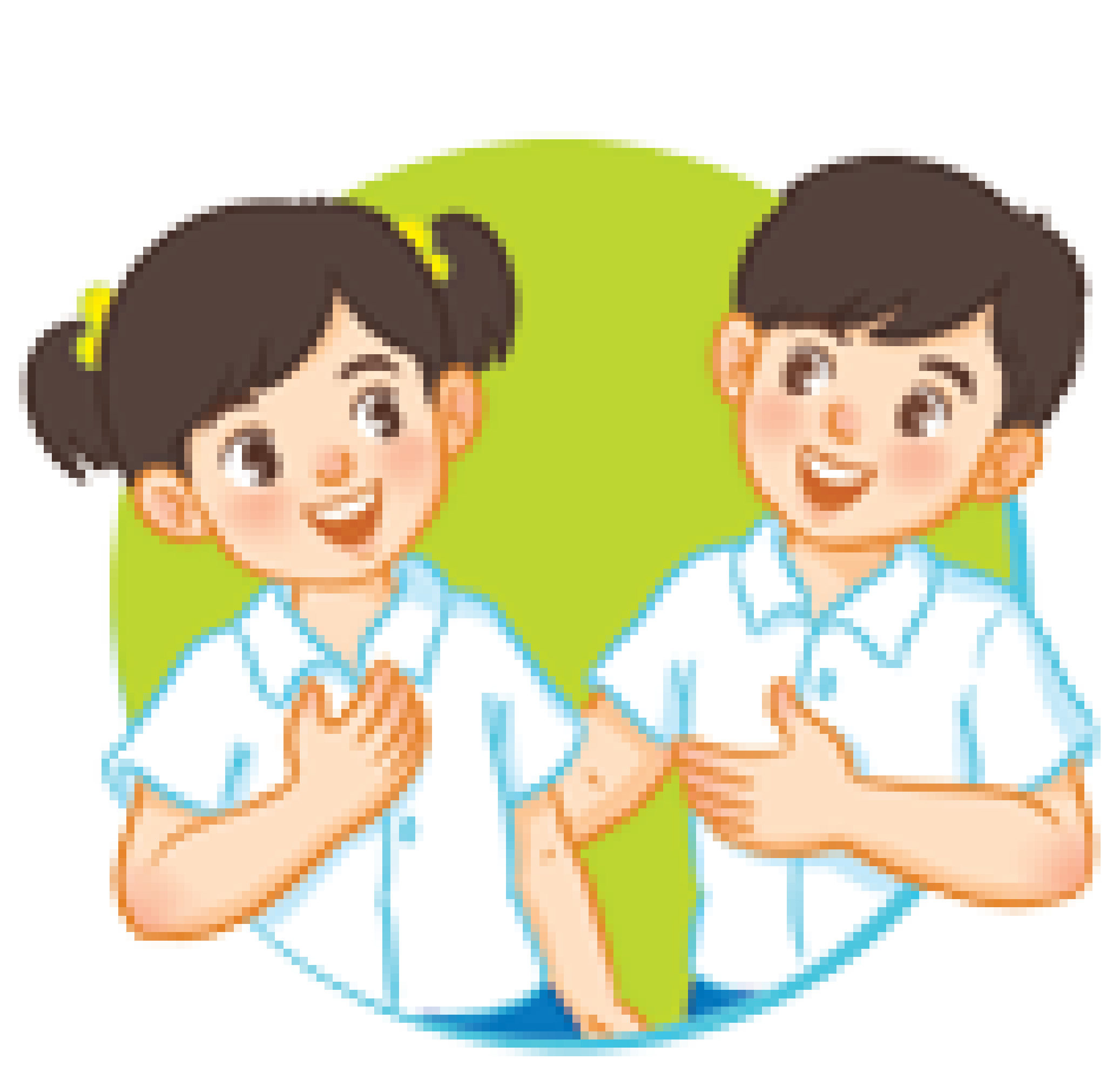 3. Chuyển những câu kể dưới đây thành câu hỏi.
a. Nam đi học.
b. Cô giáo vào lớp.
c. Cậu ấy thích nghề xây dựng.
d. Trời mưa.
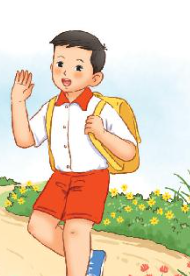 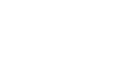 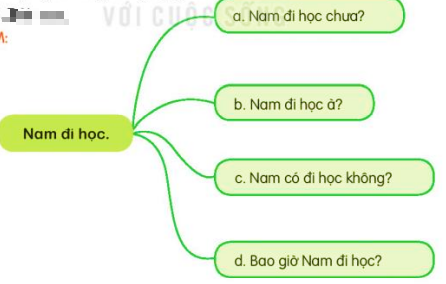 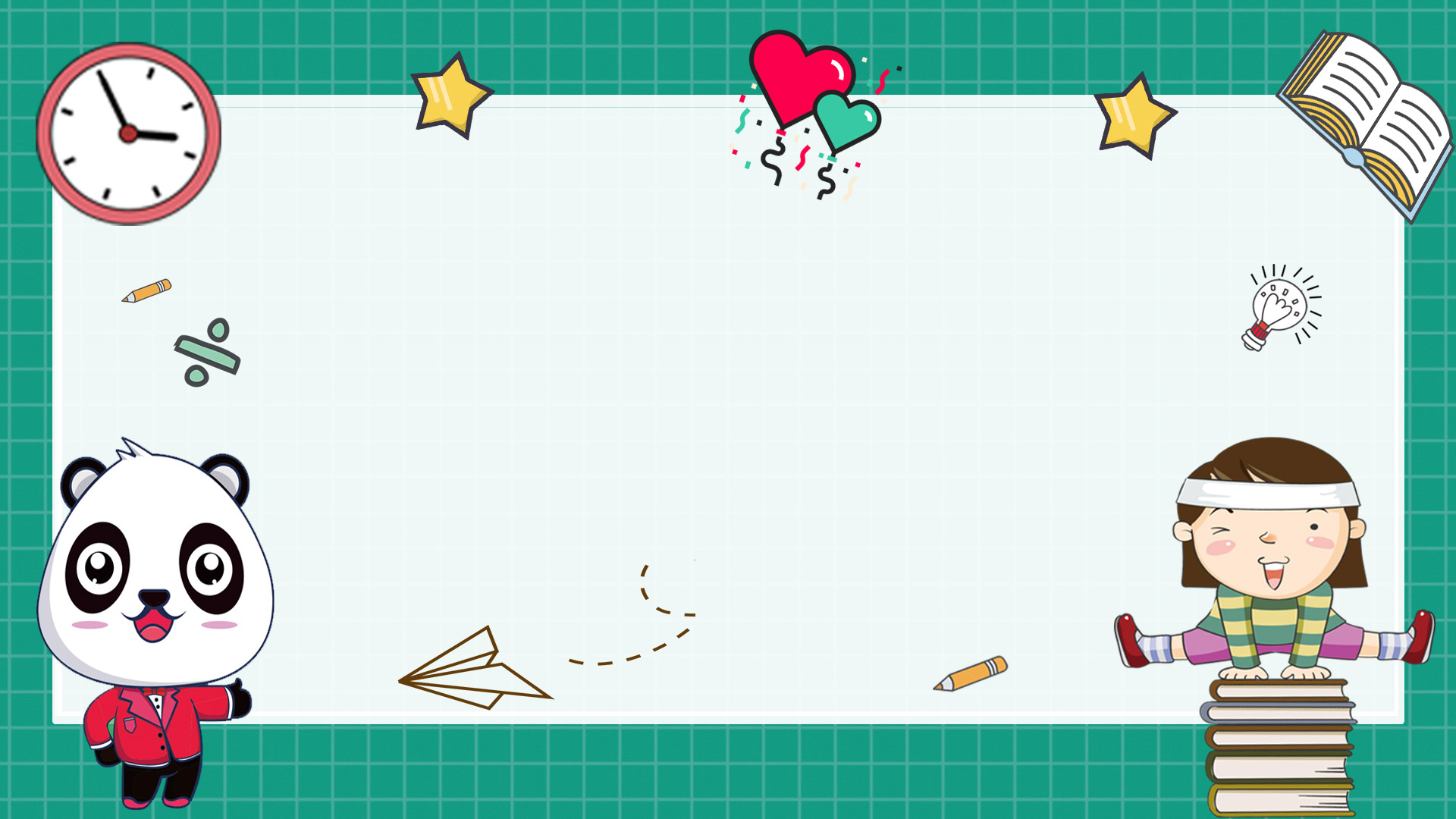 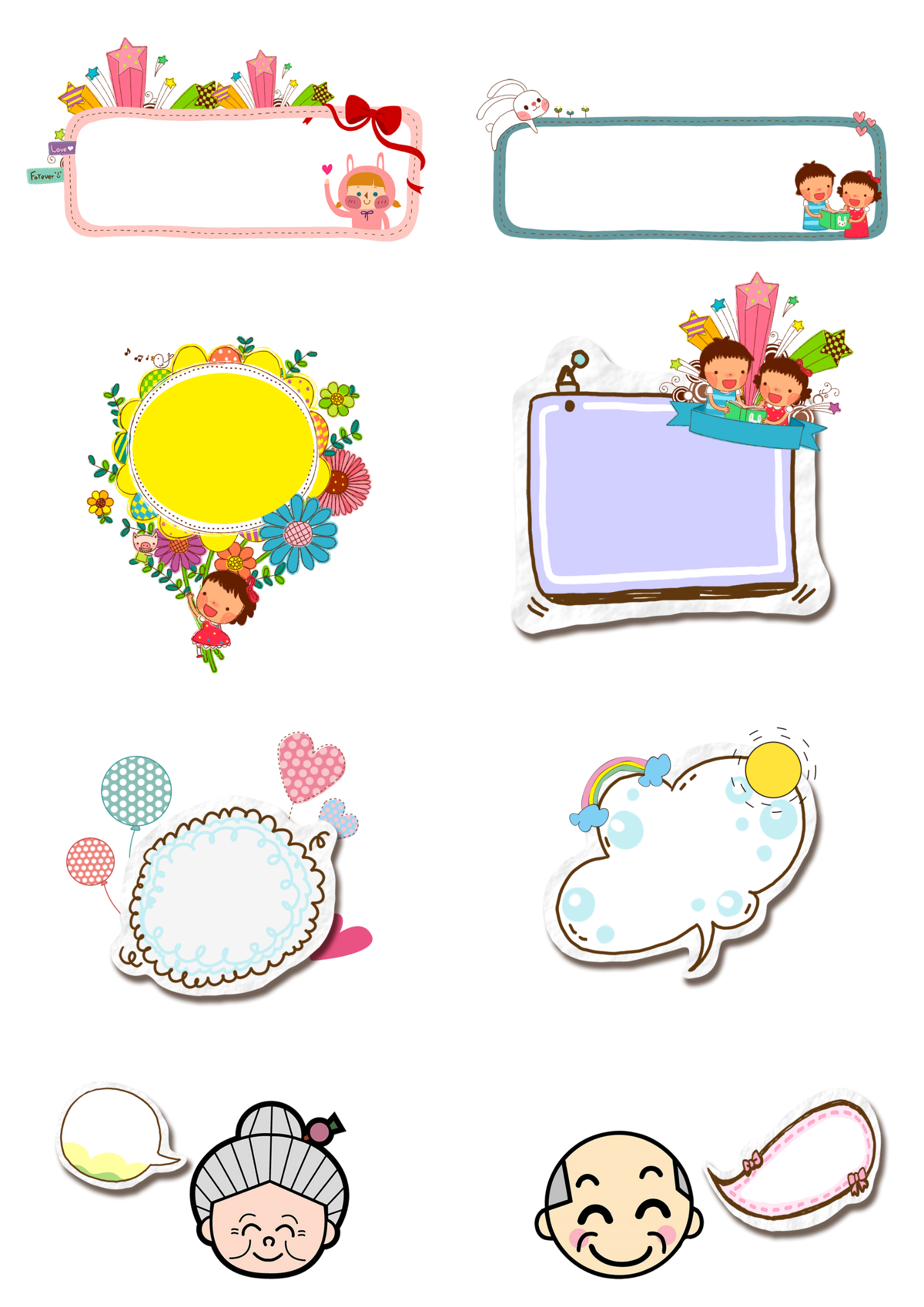 Củng cố
3
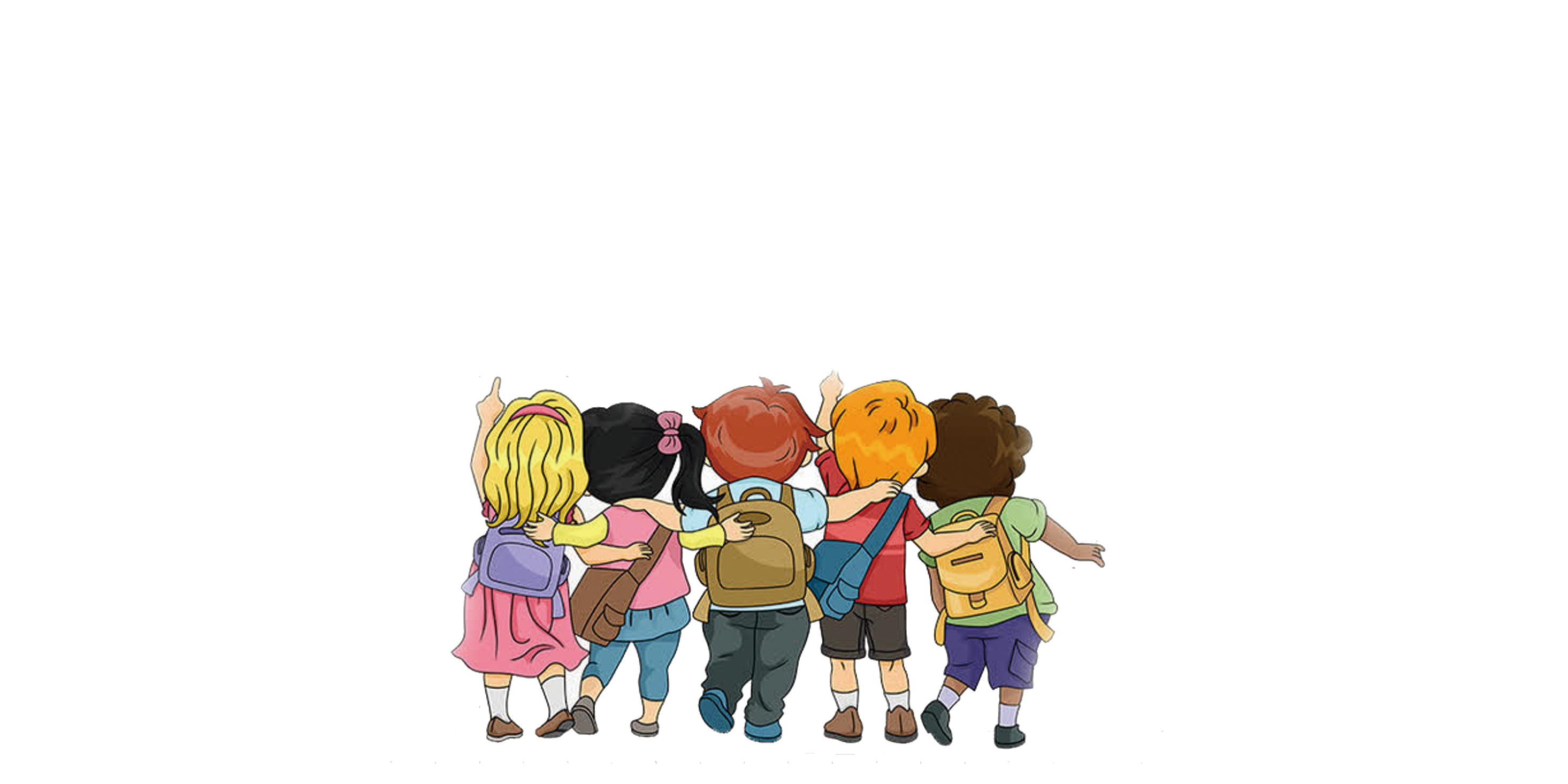 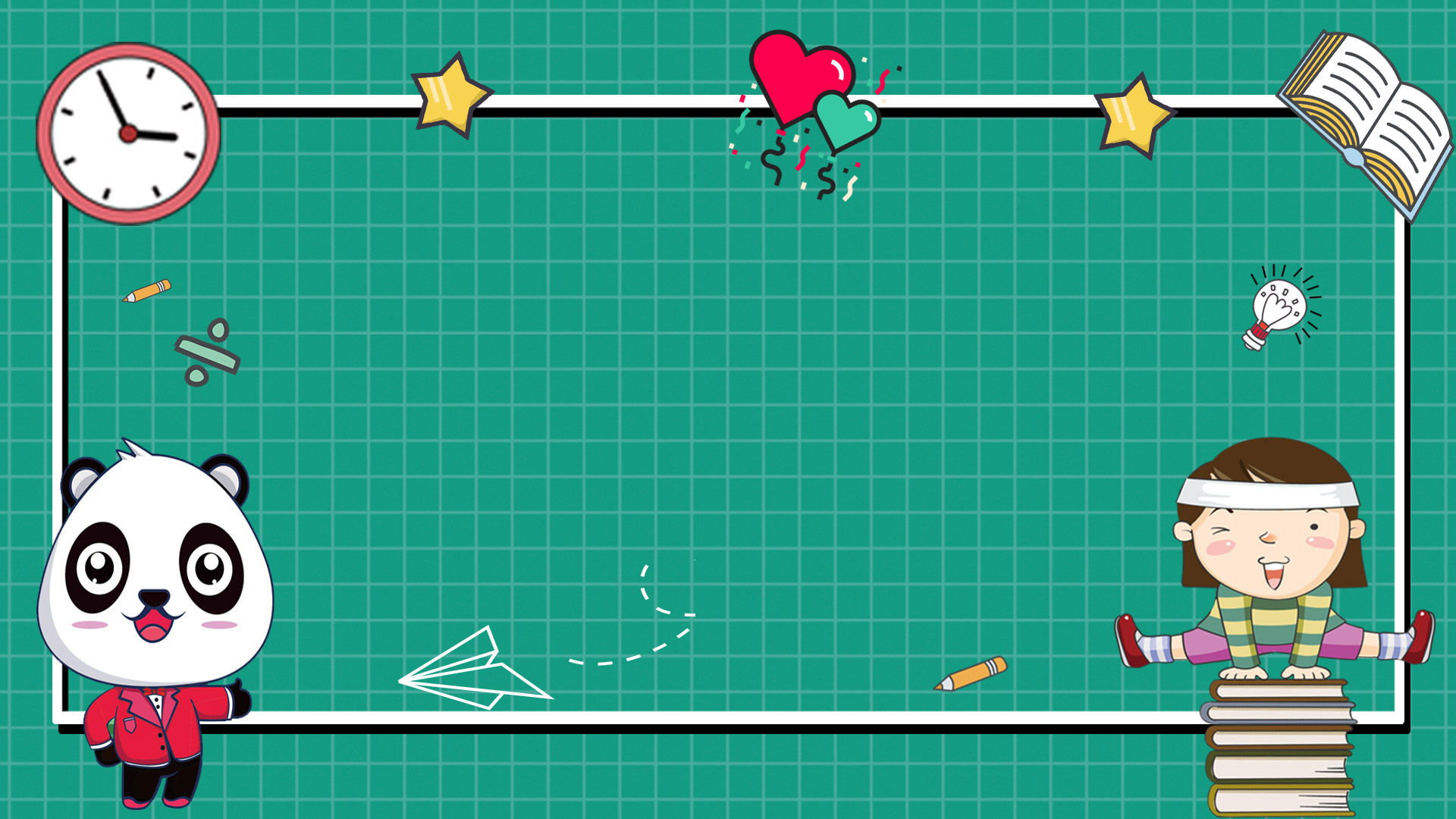 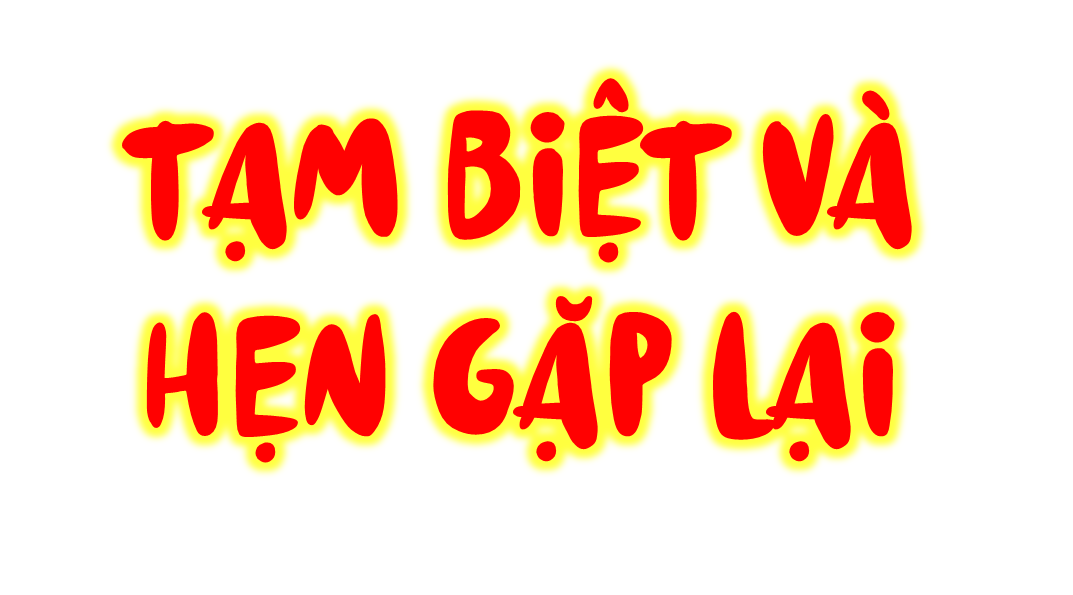